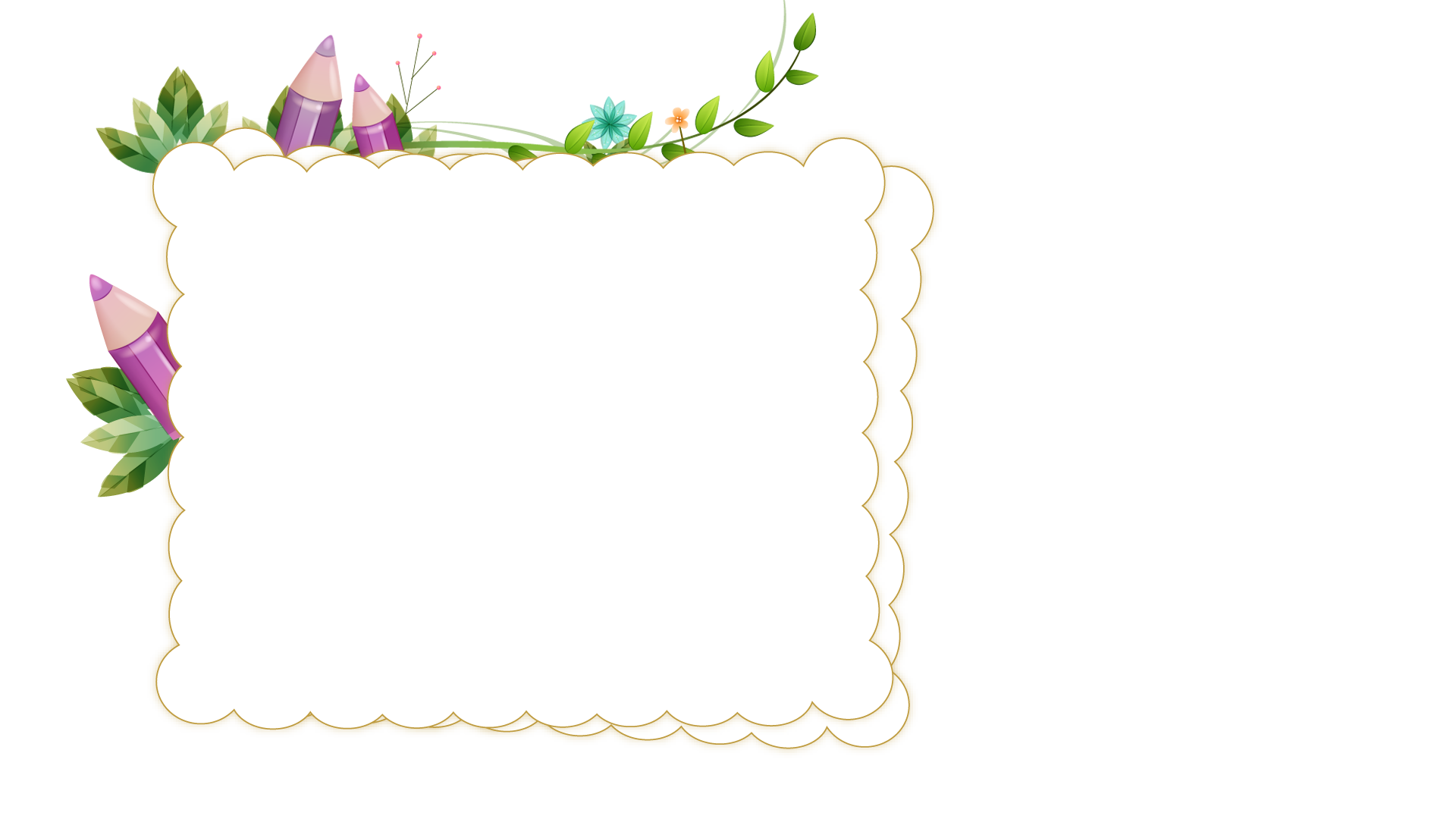 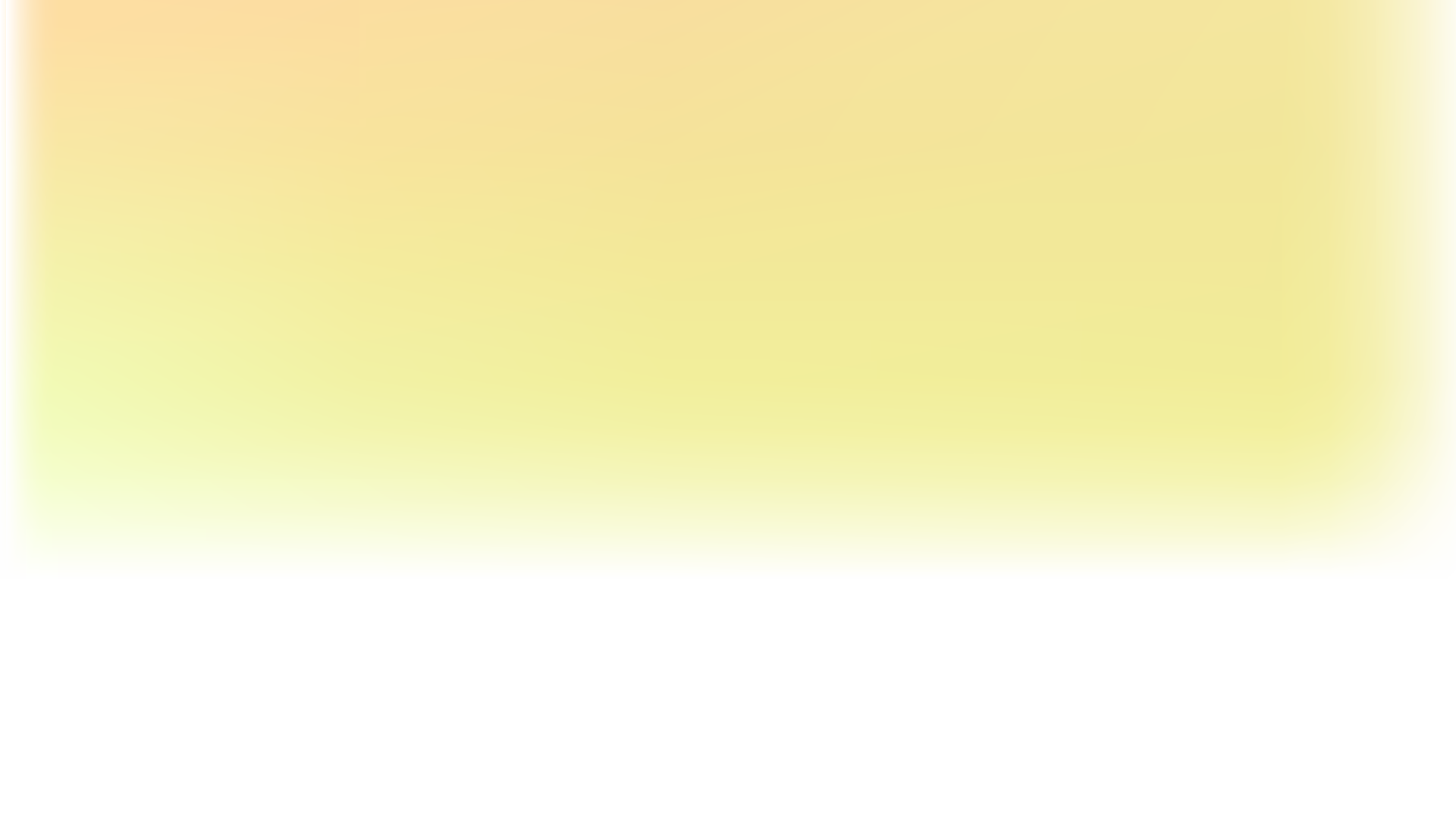 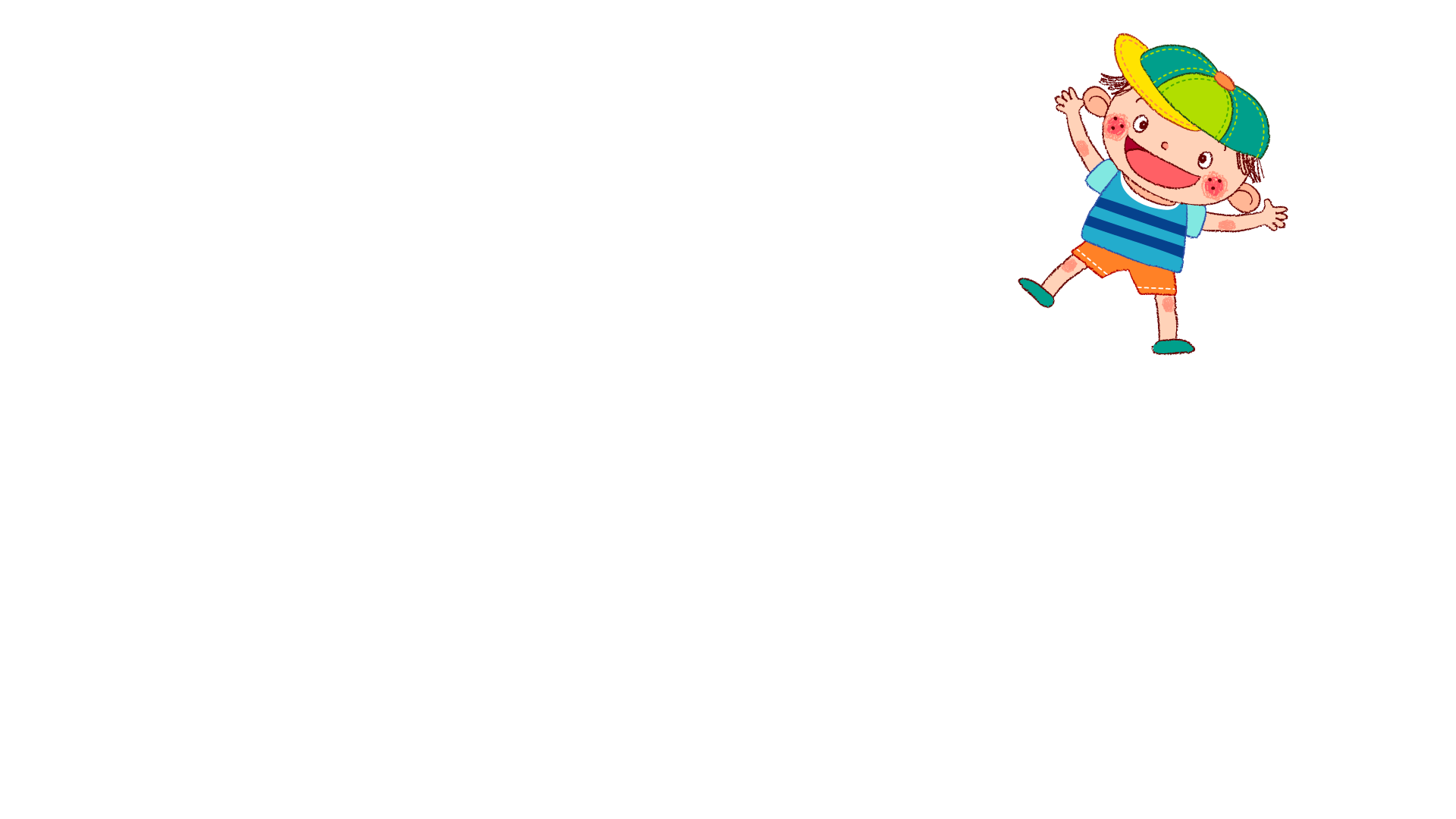 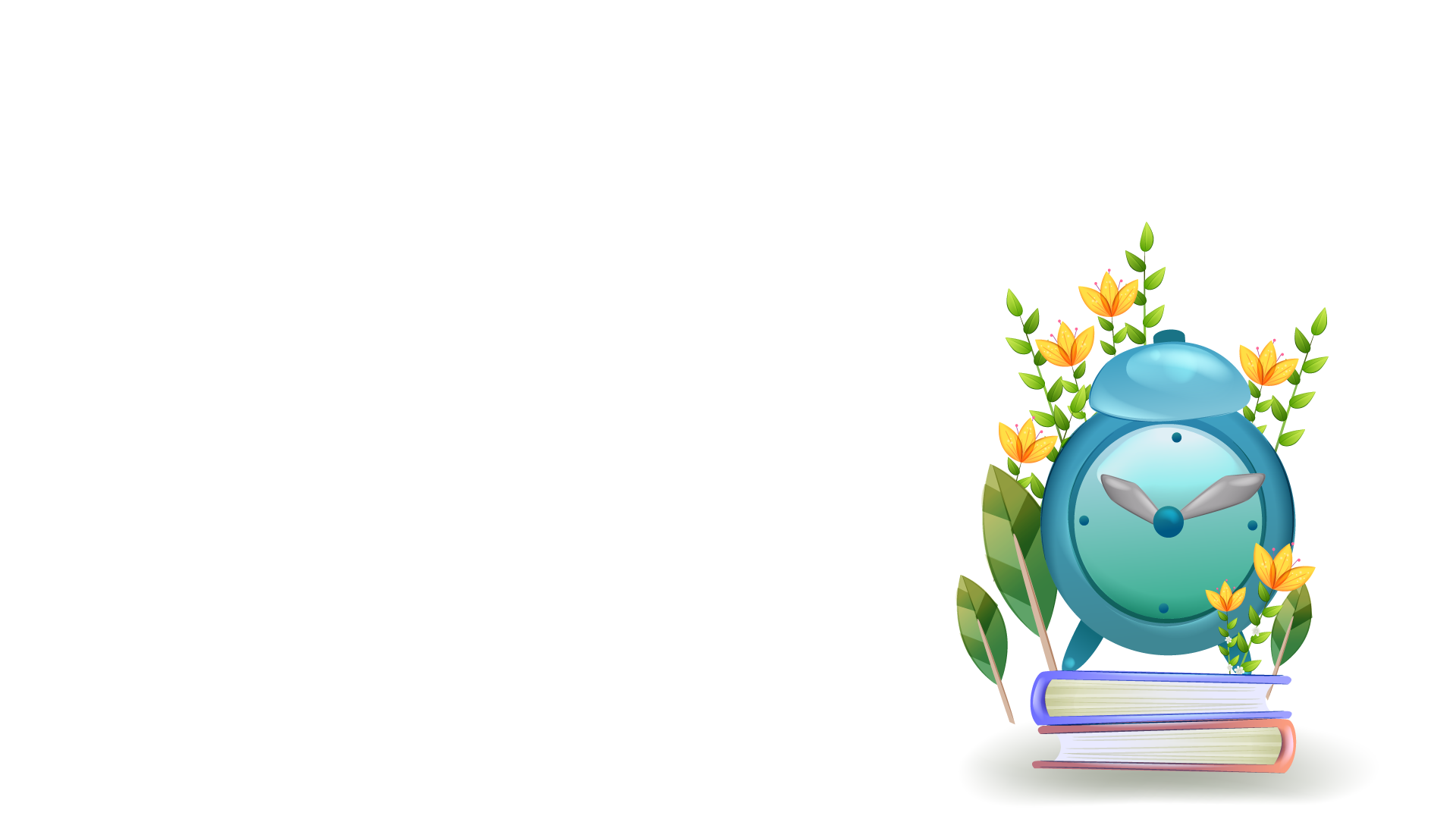 MÔN TOÁN
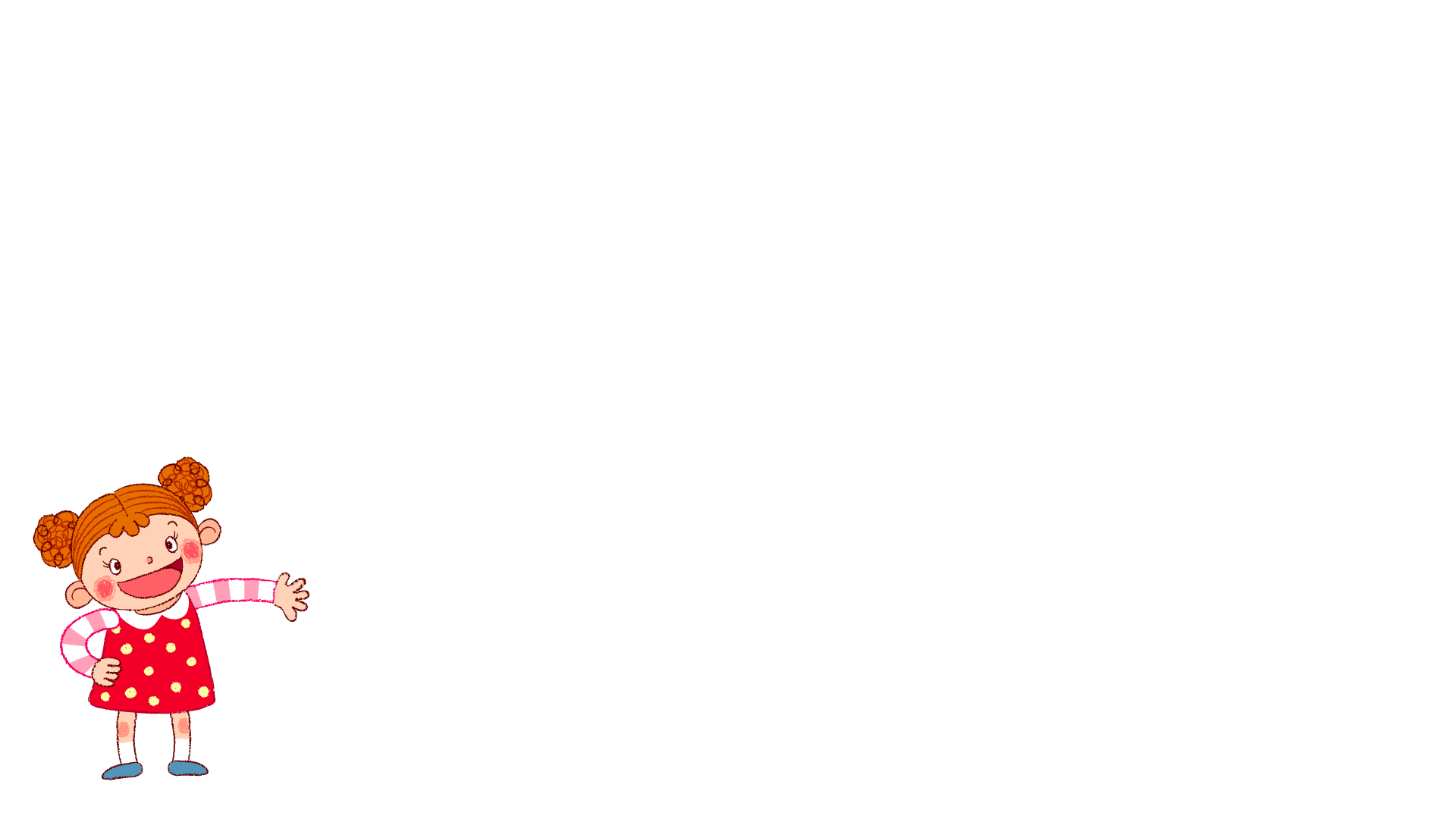 Bài 2: Các số 6, 7, 8, 9, 10
( Tiết 1)
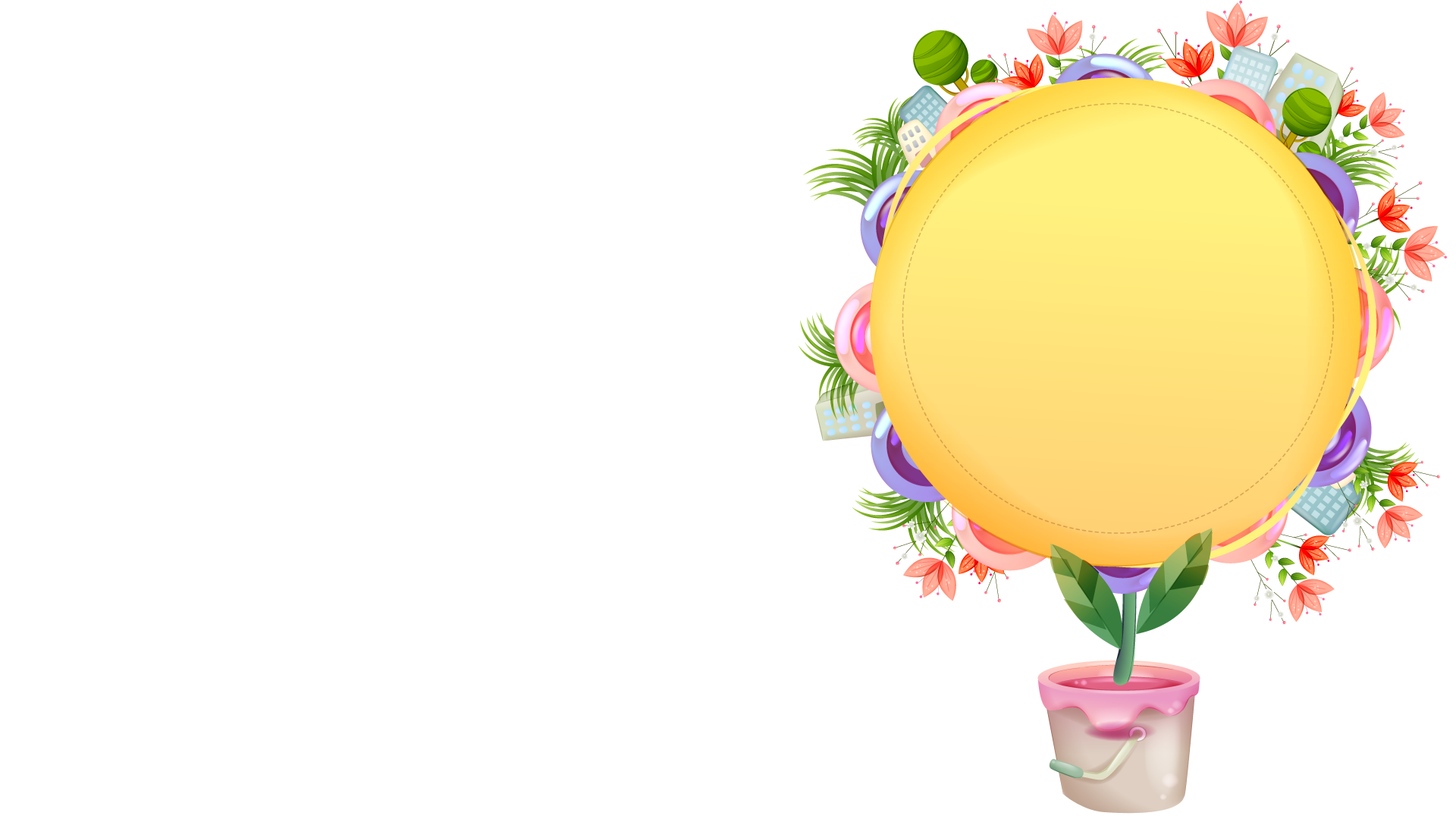 1
1
Nhận diện các số 6, 7, 8, 9, 10
Mục tiêu bài học
2
Đọc, đếm và viết đươc các số 6, 7, 8, 9, 10
3
Làm được các bài tập liên quan
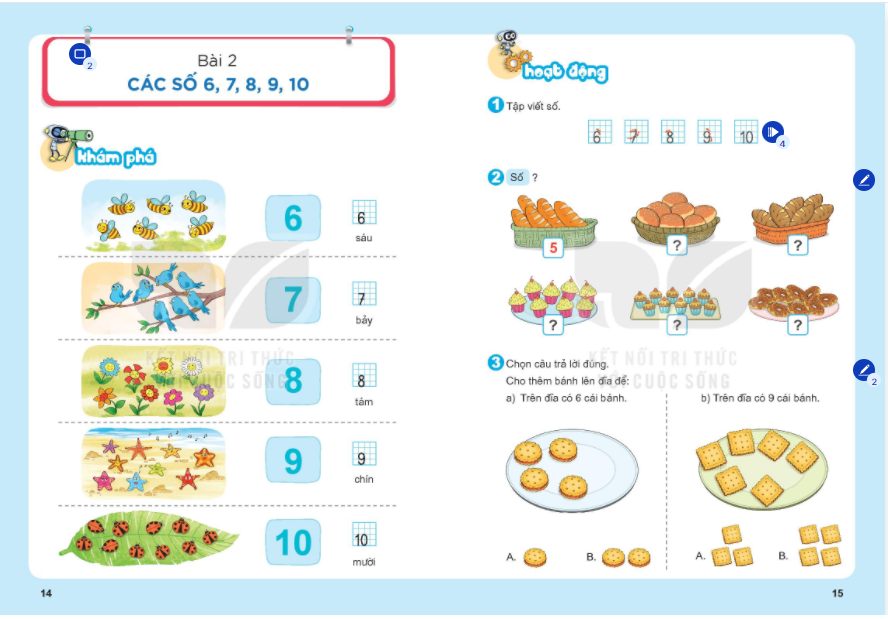 SGK trang 14,15
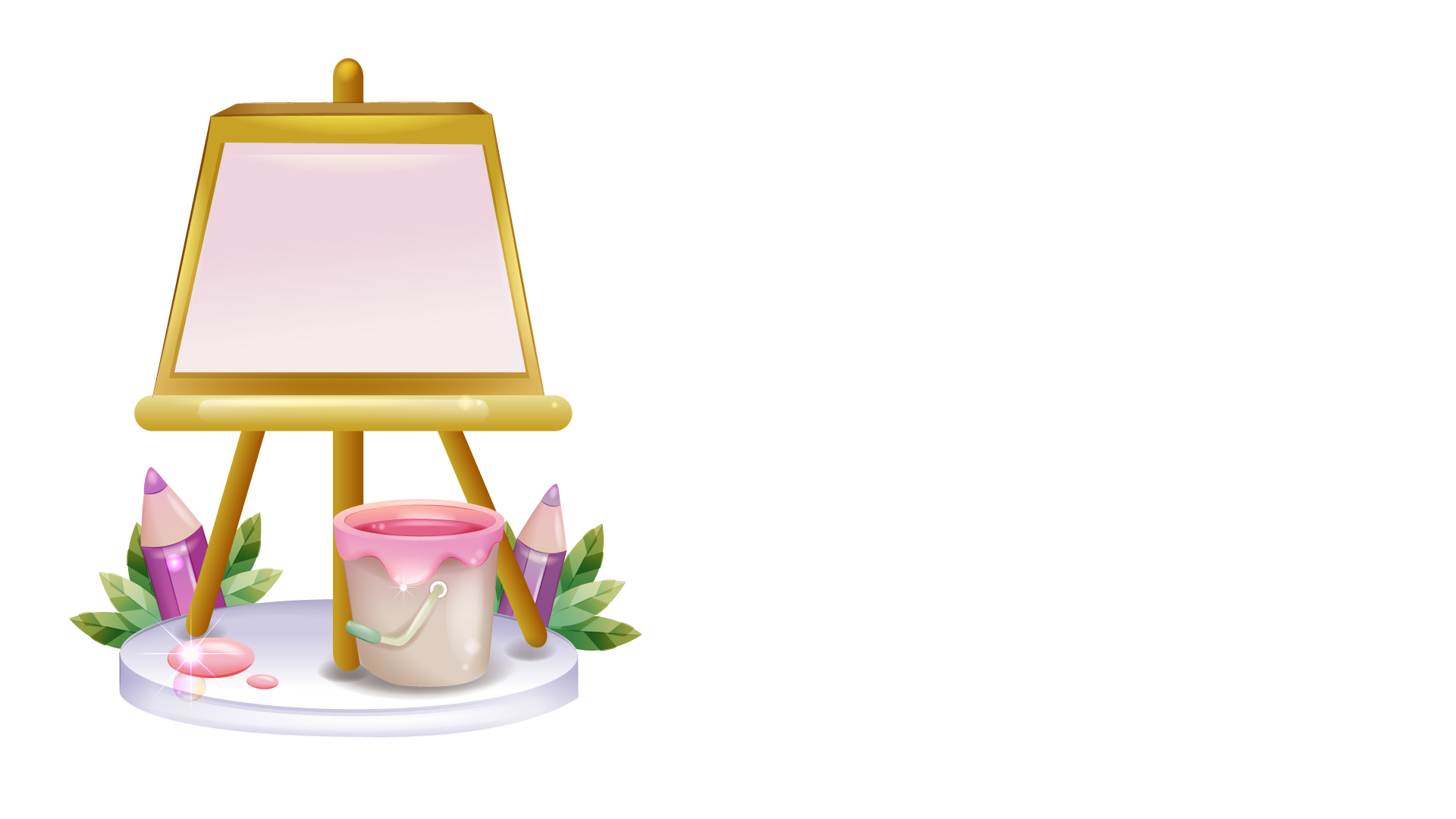 Khám phá
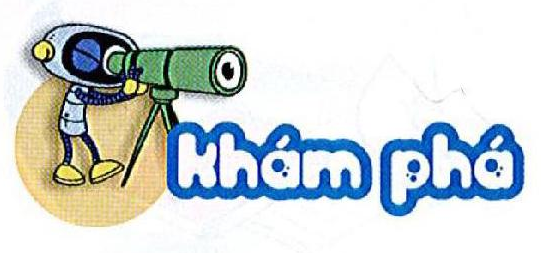 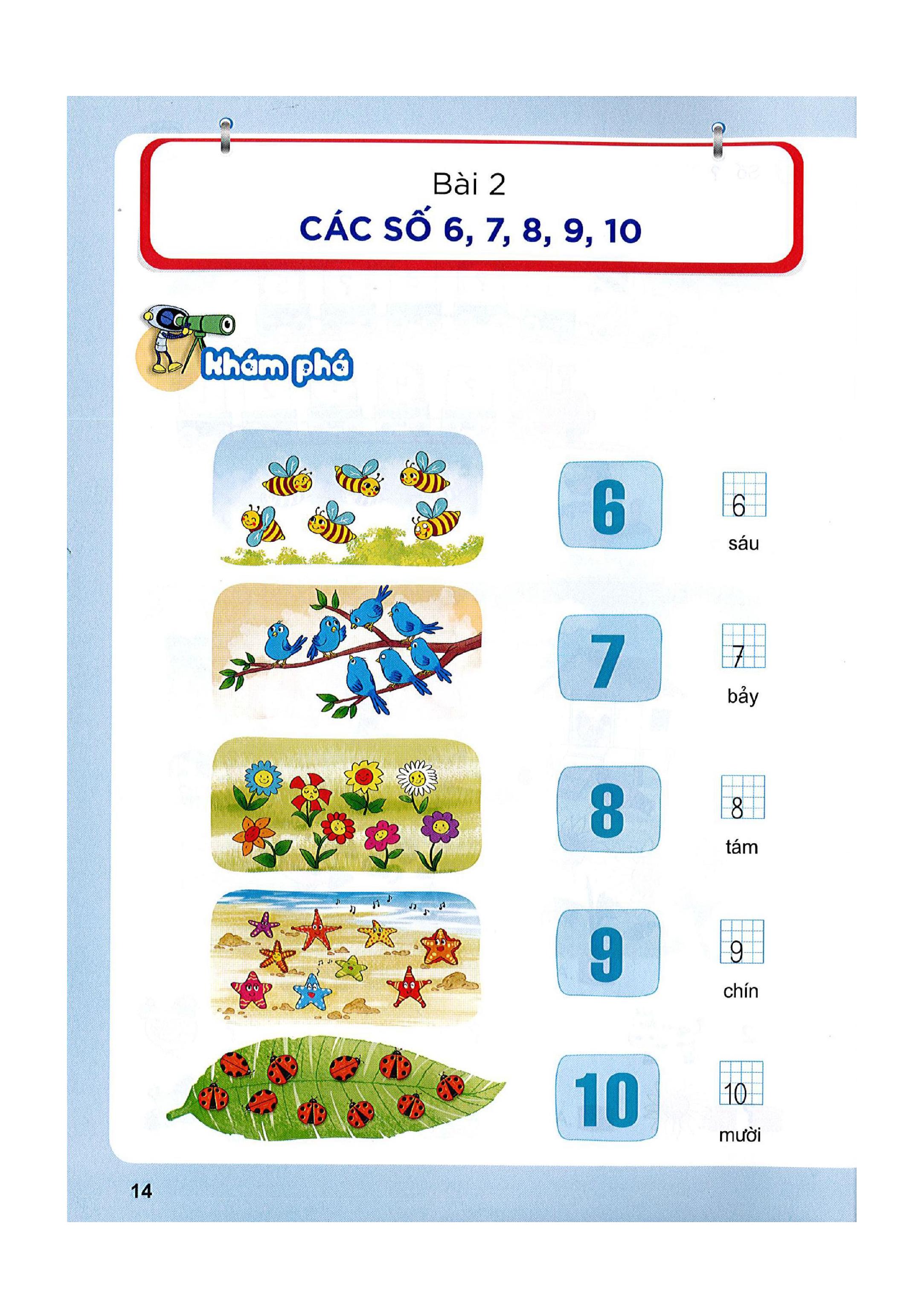 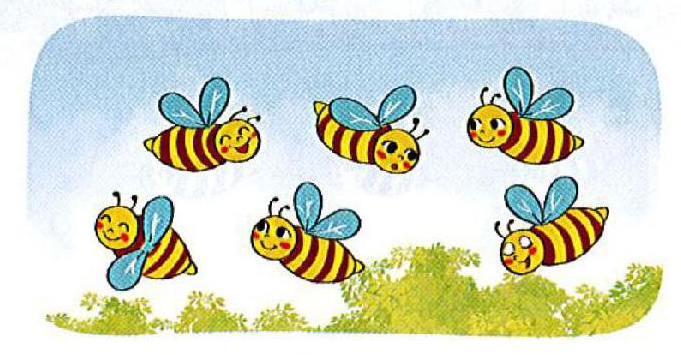 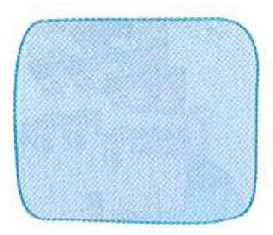 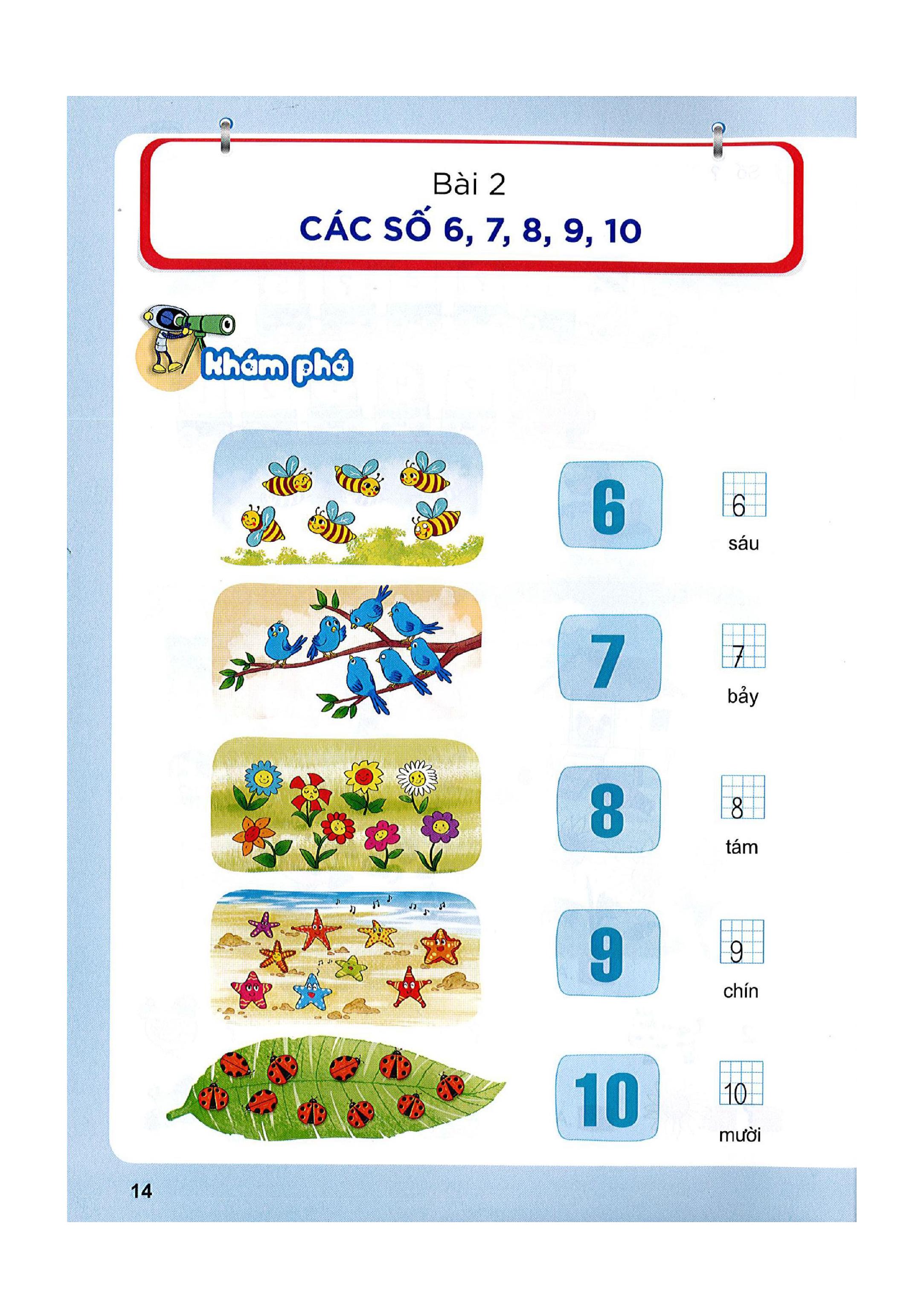 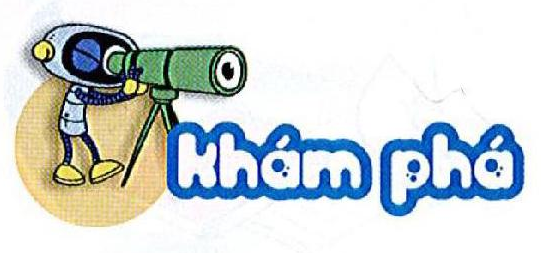 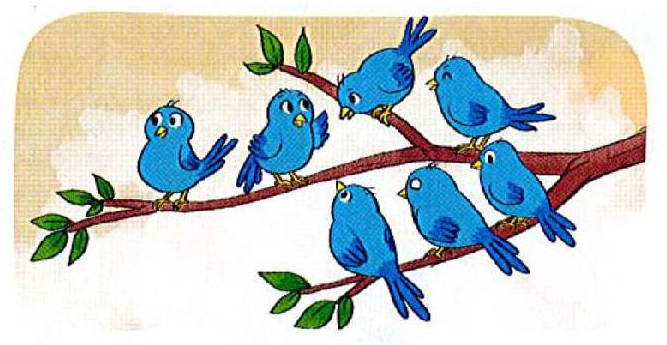 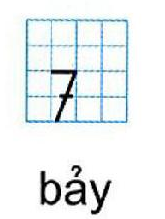 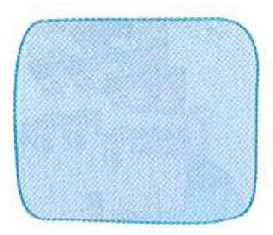 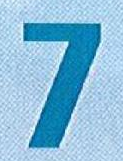 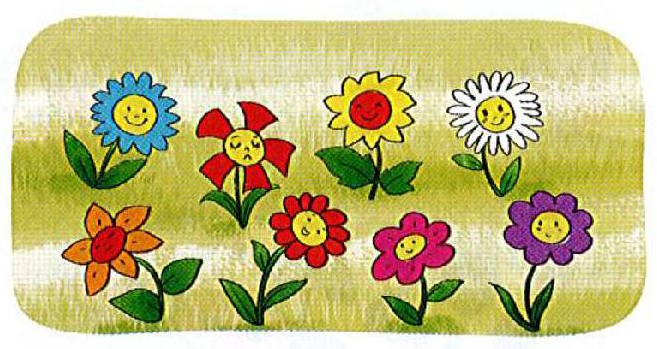 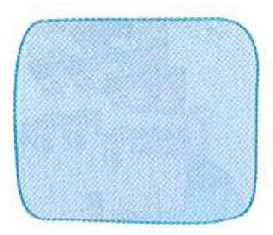 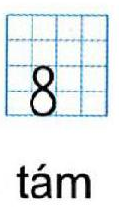 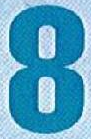 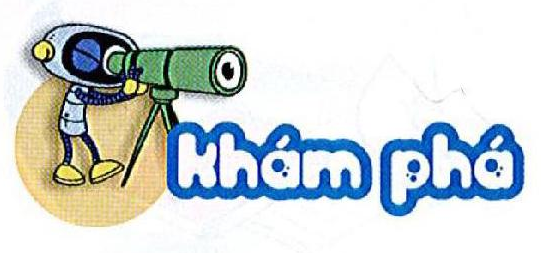 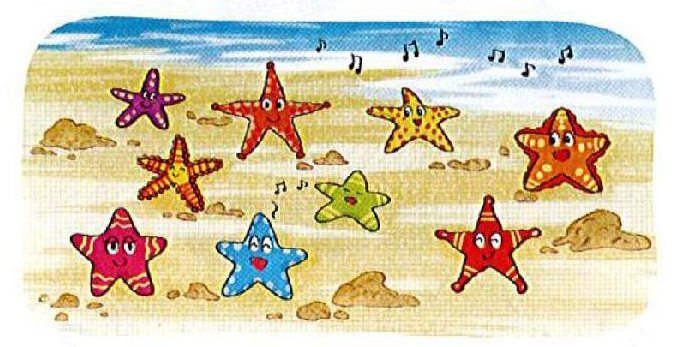 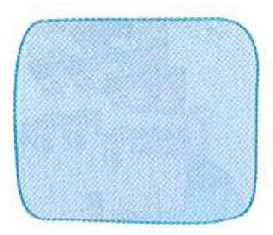 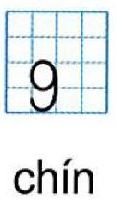 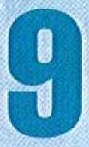 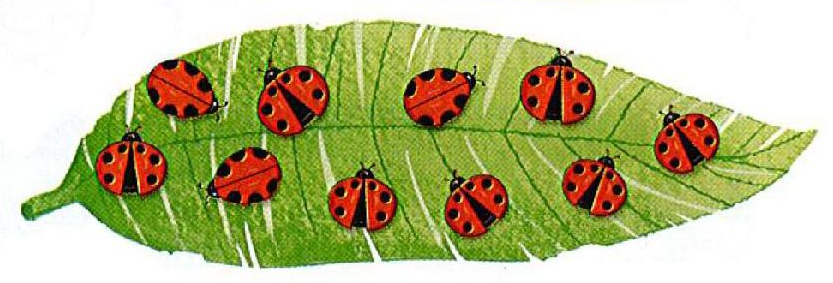 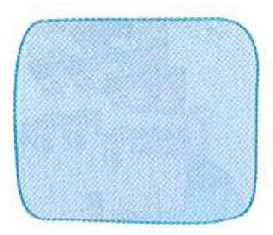 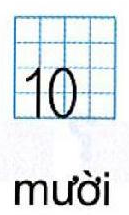 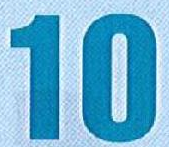 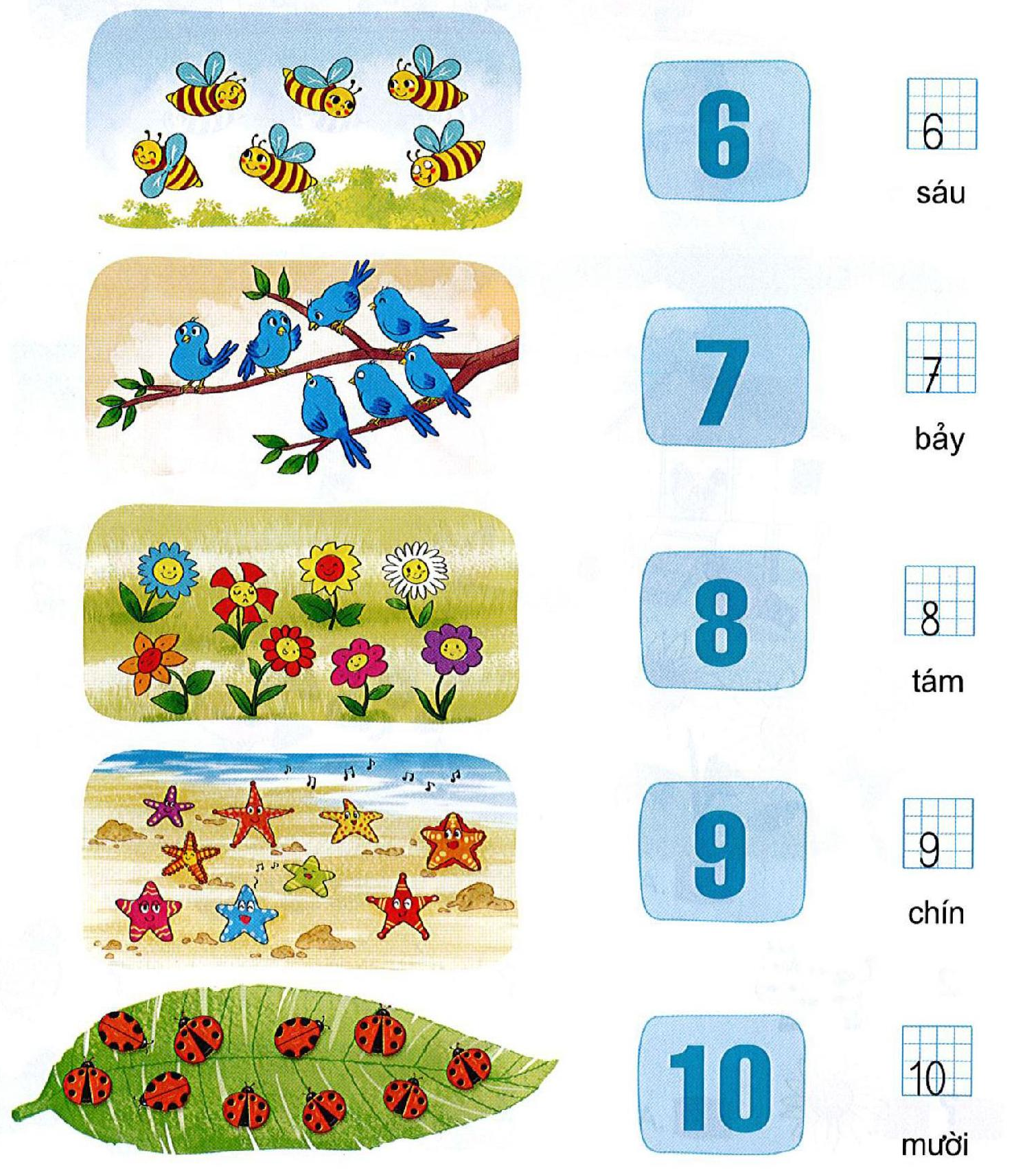 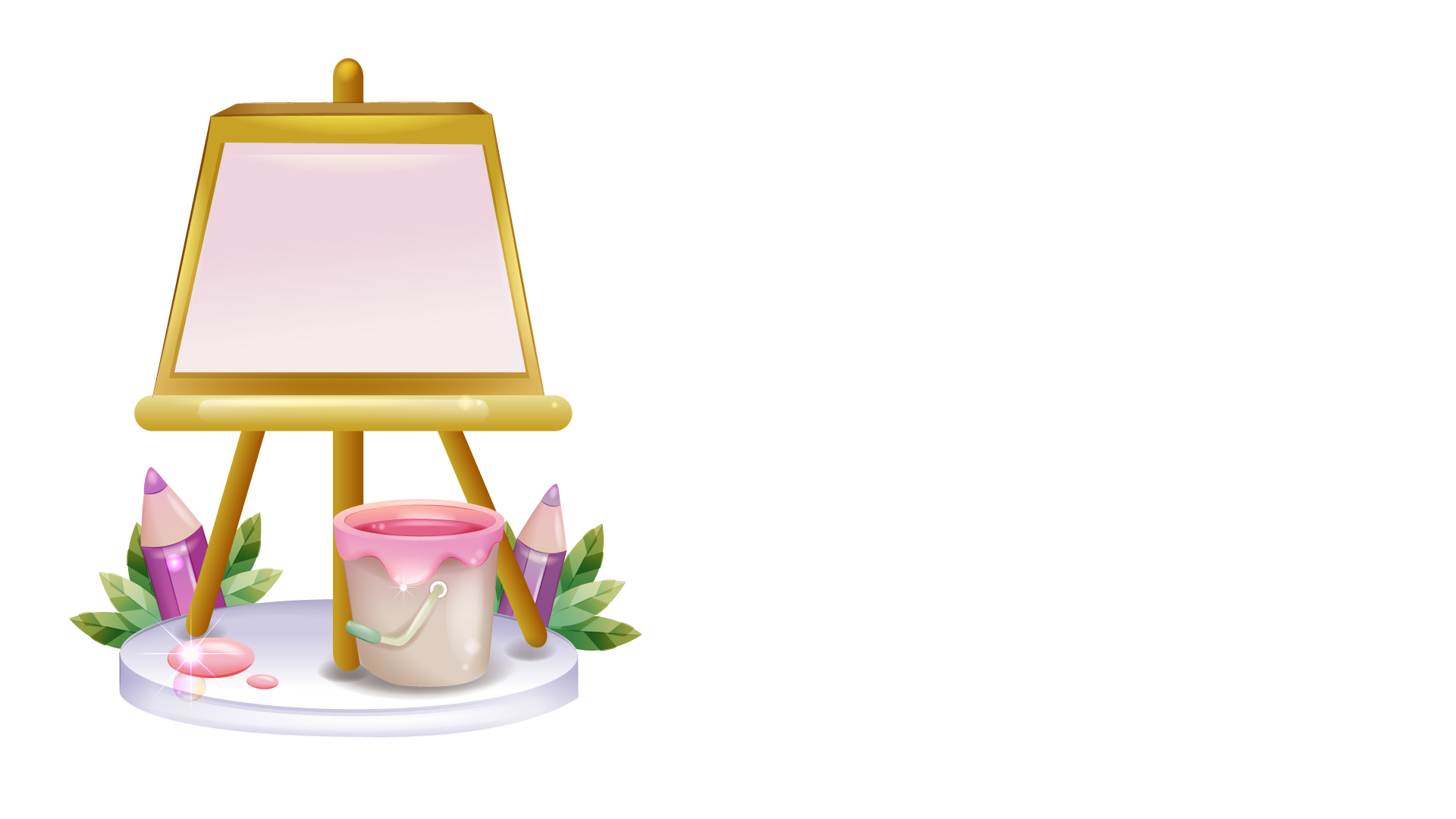 Luyện tập
Thực hành
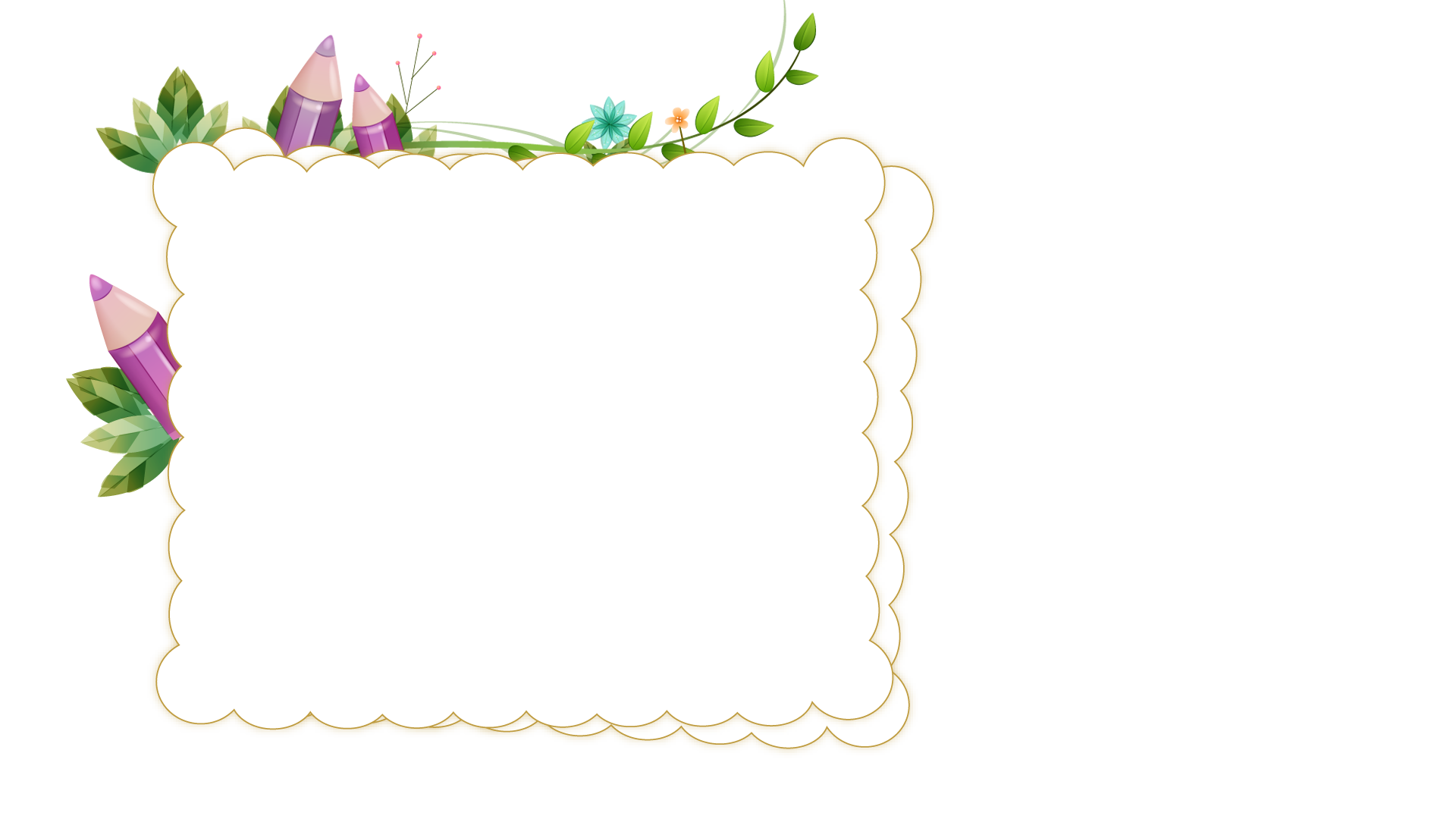 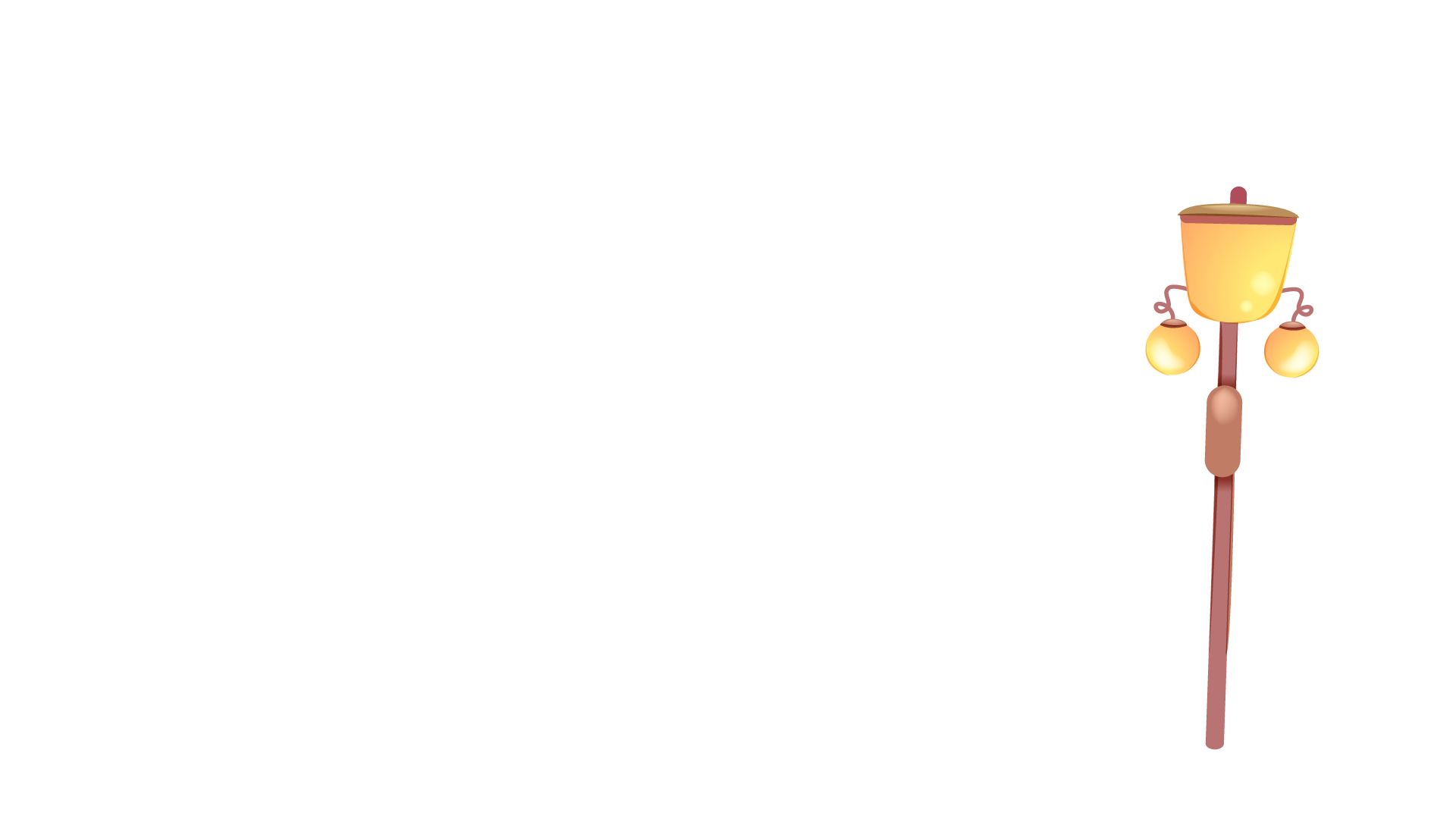 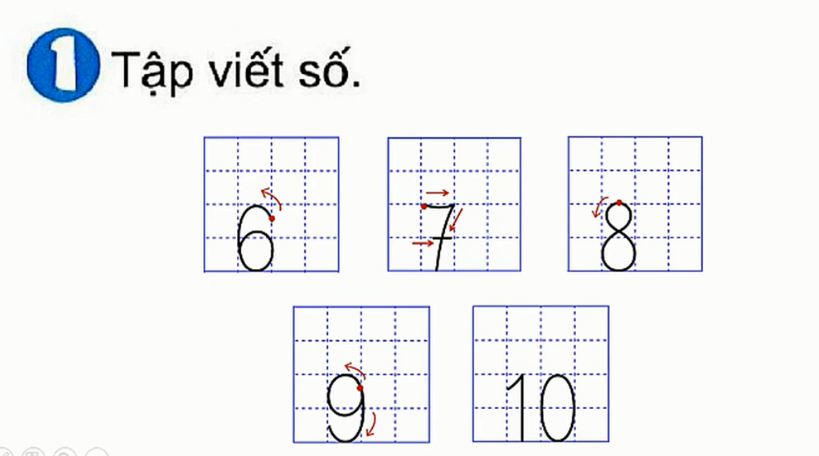 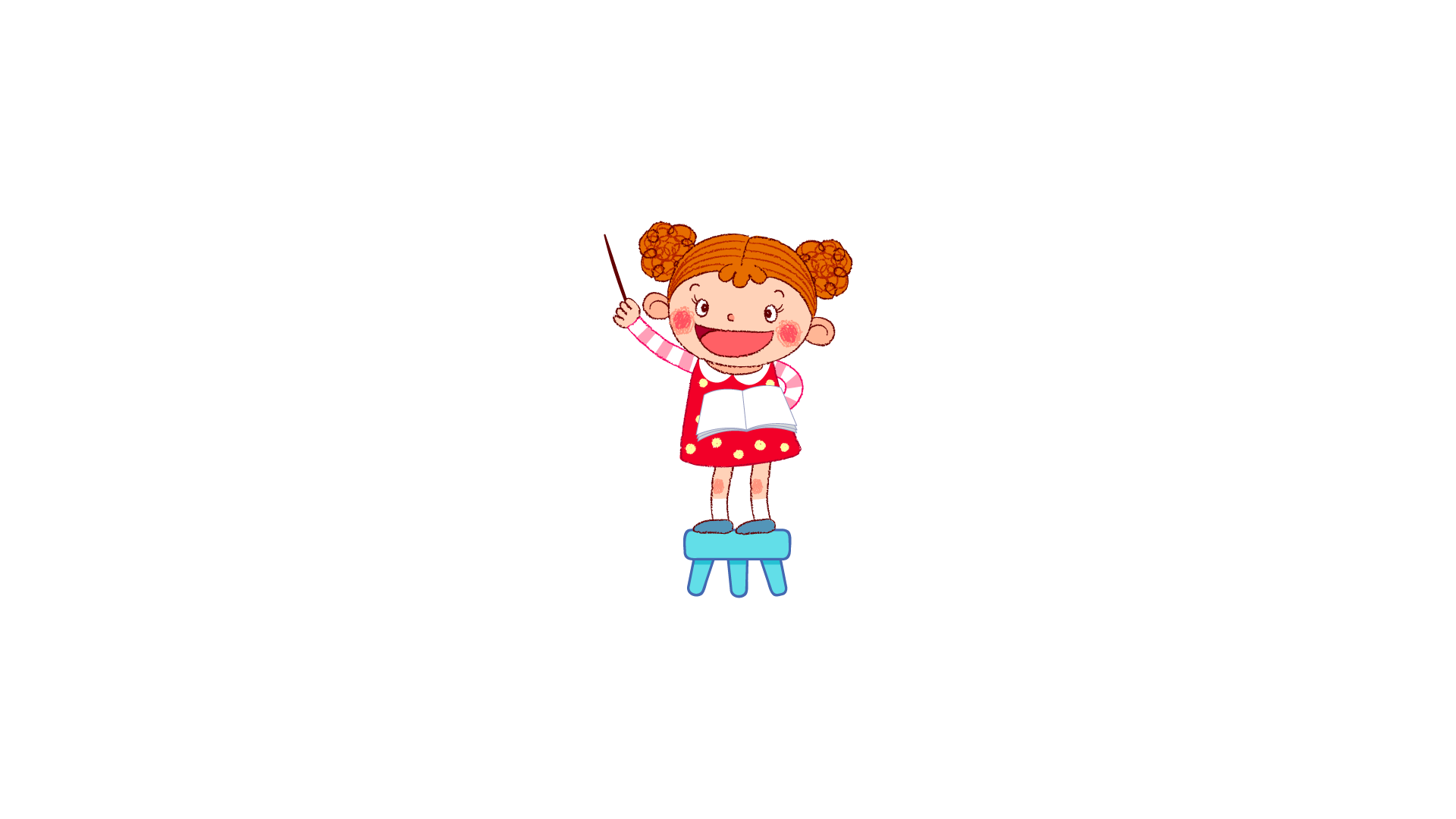 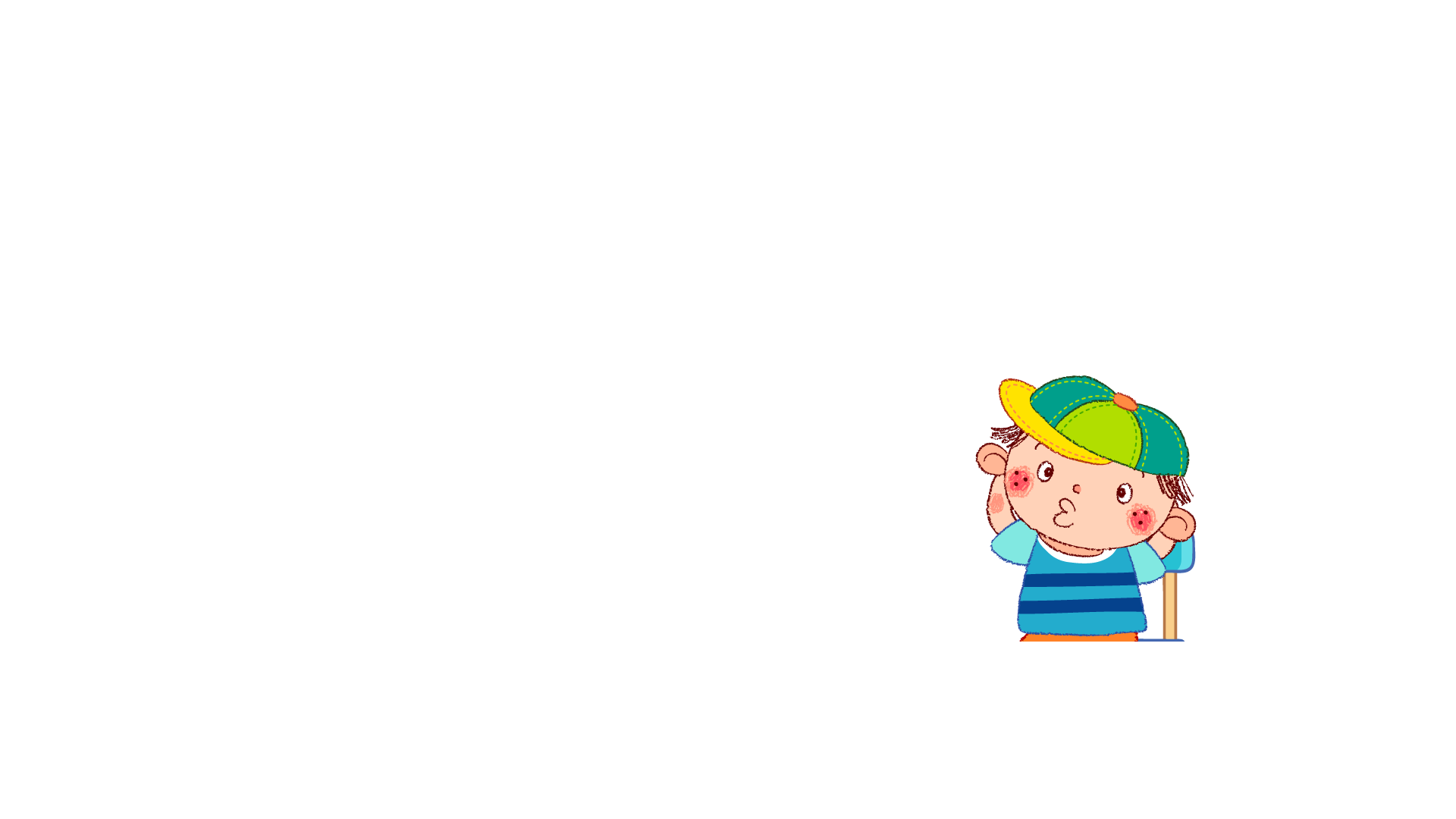 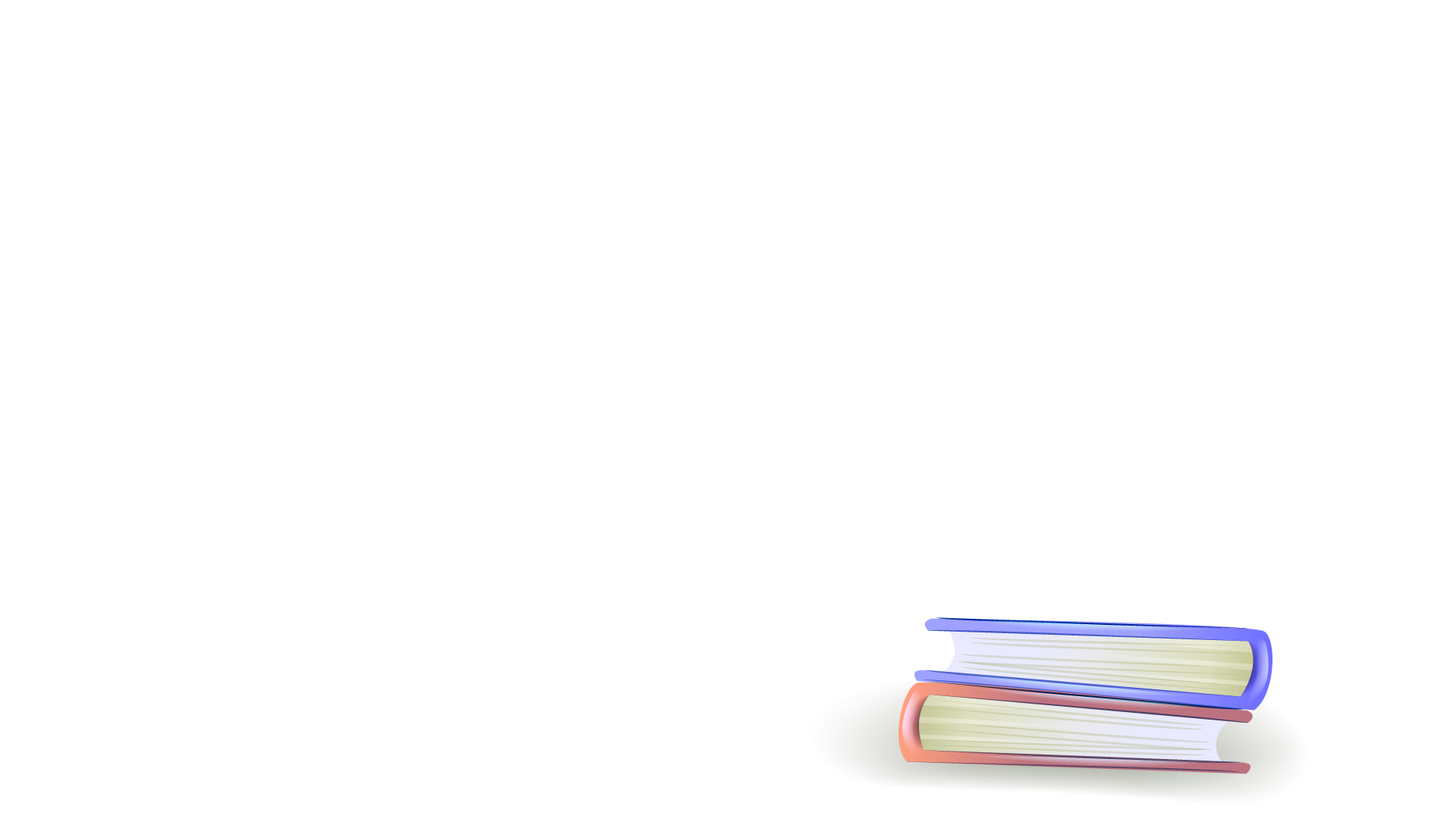 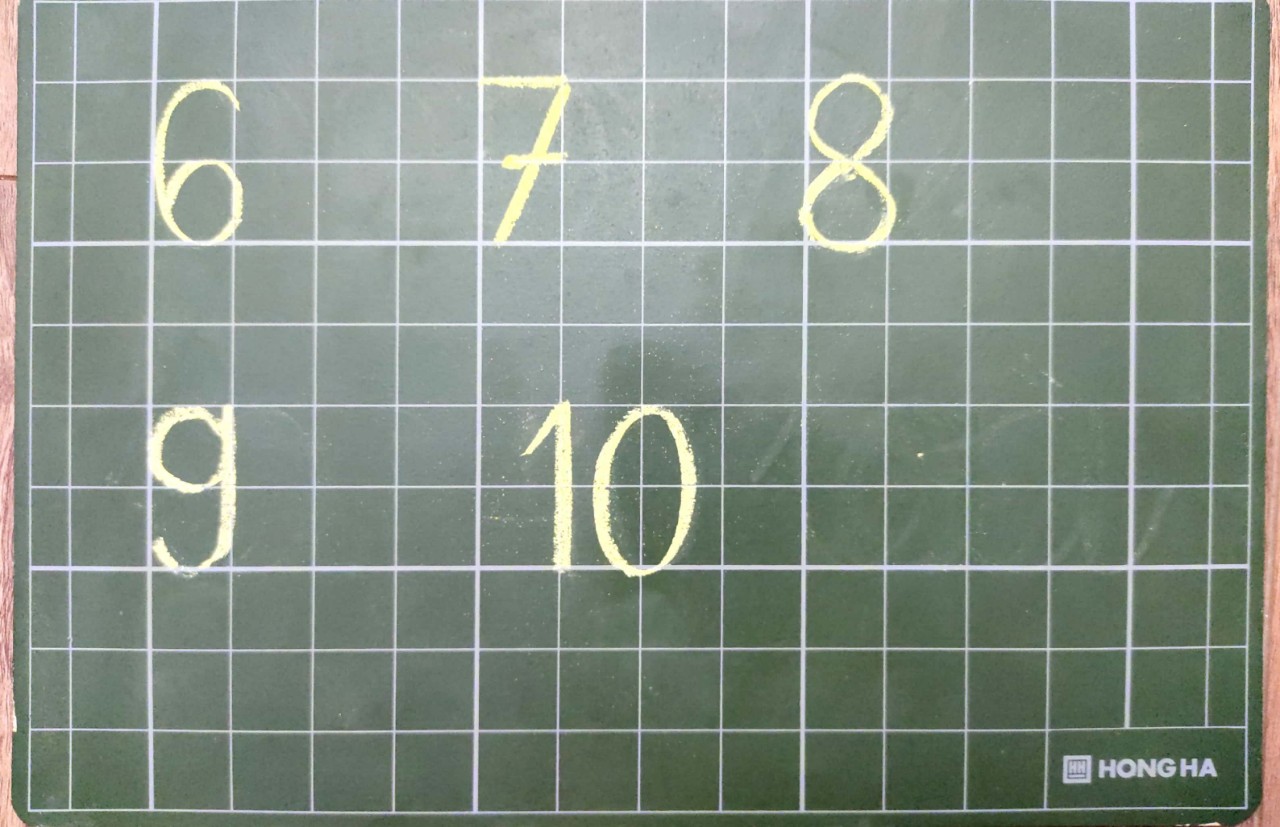 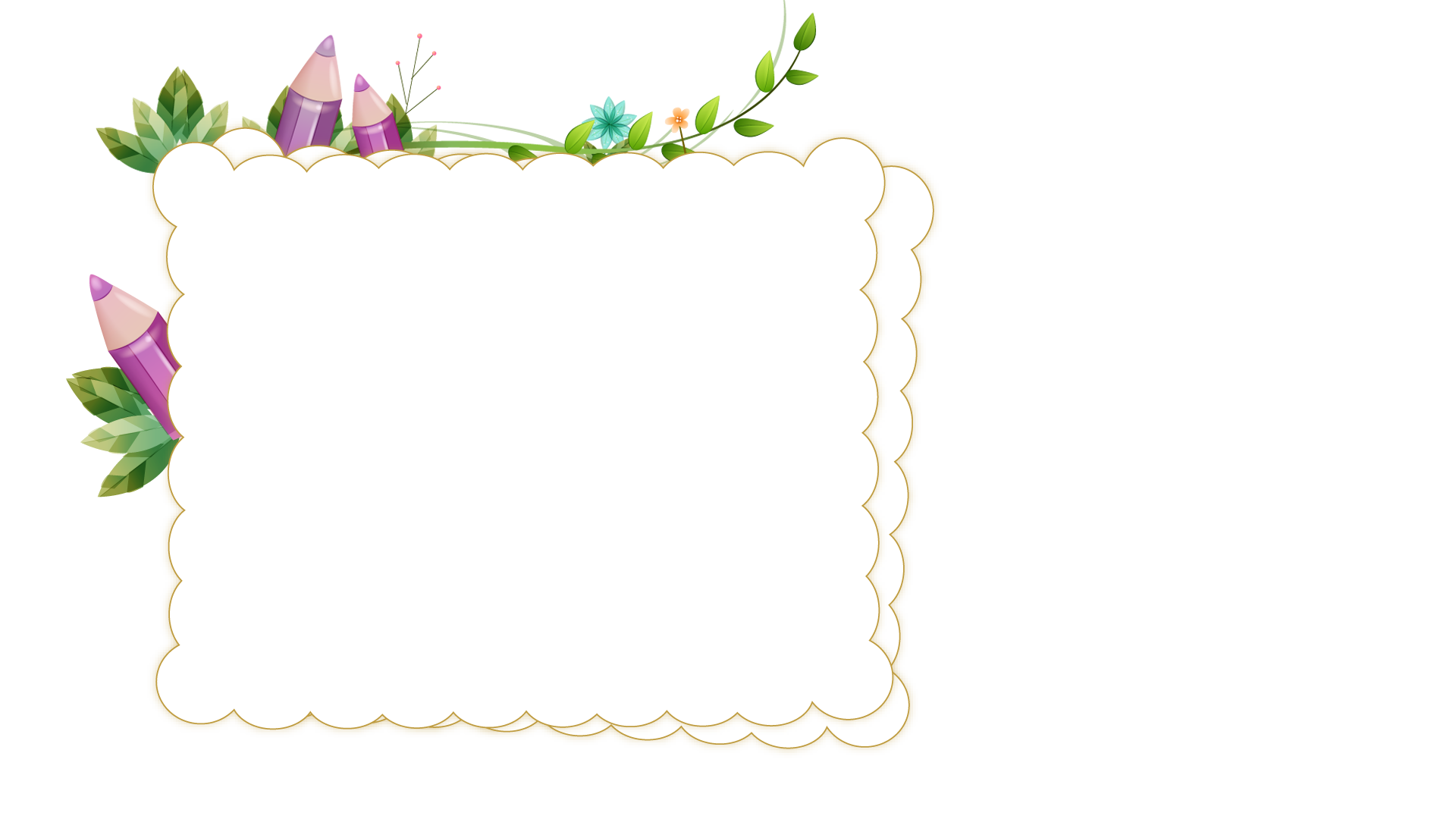 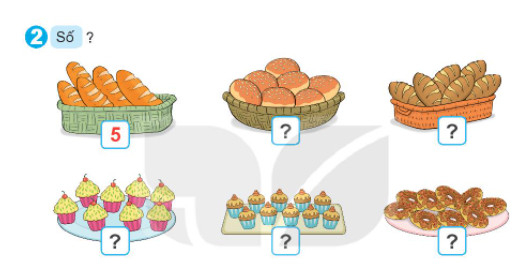 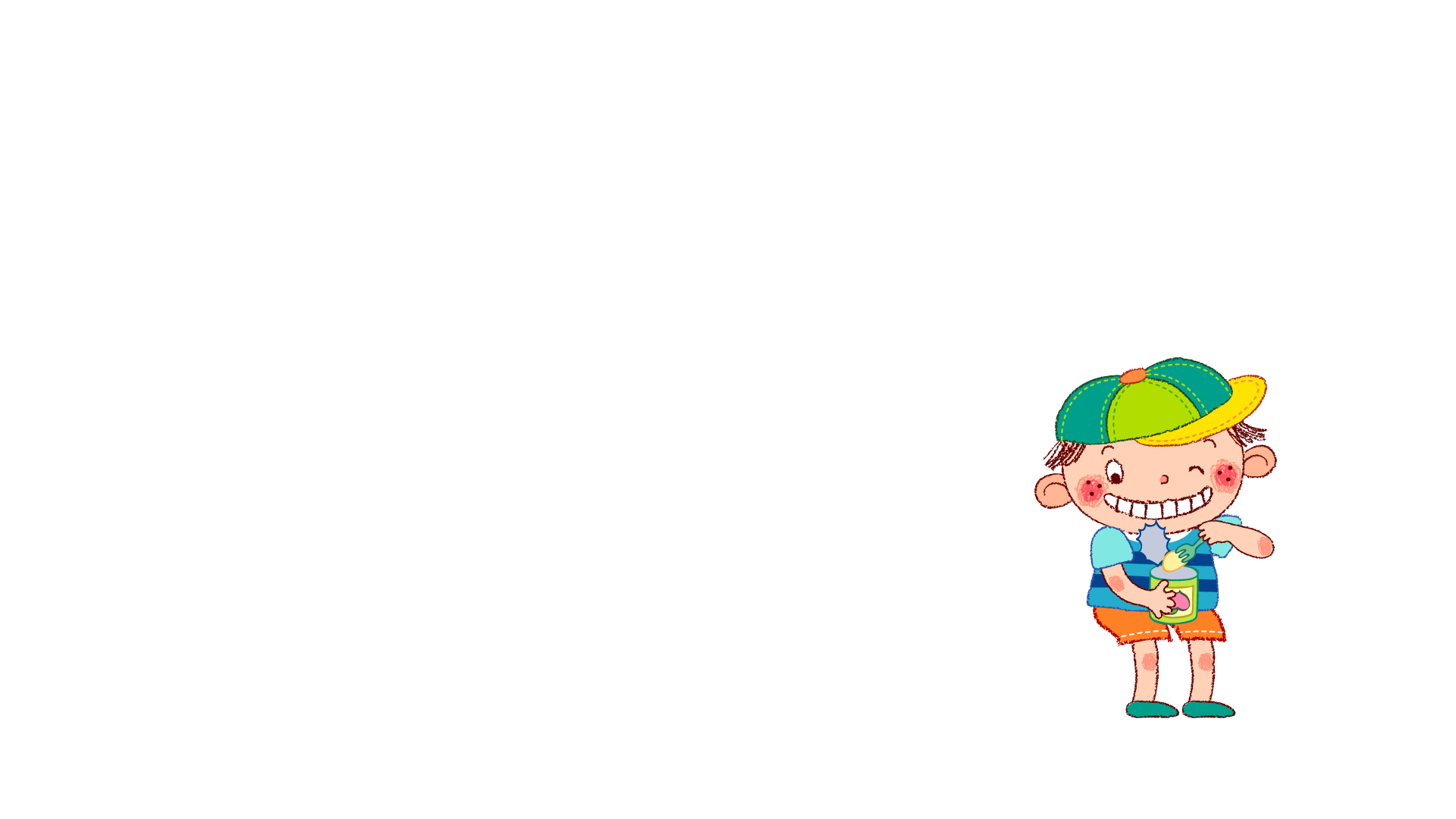 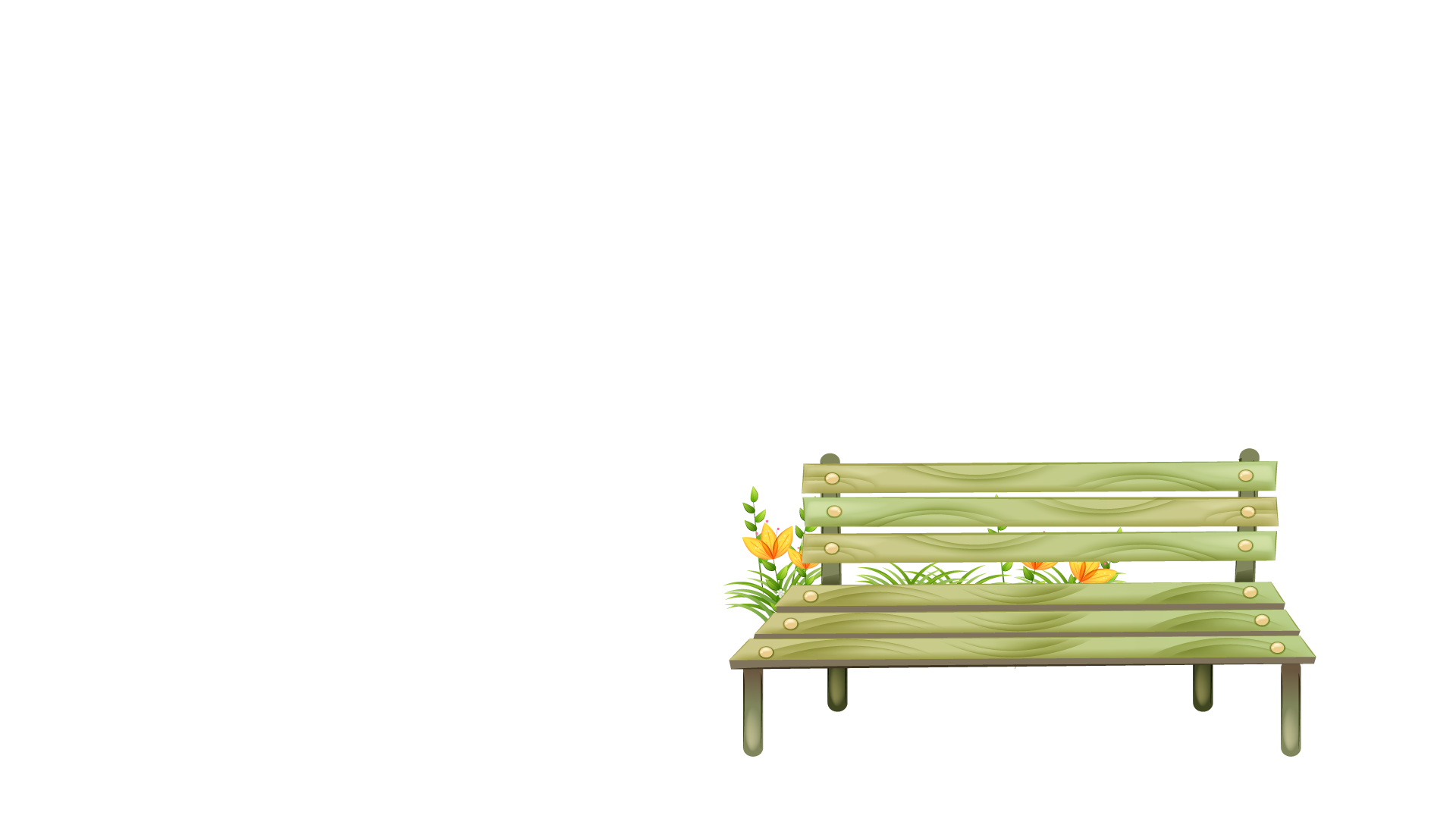 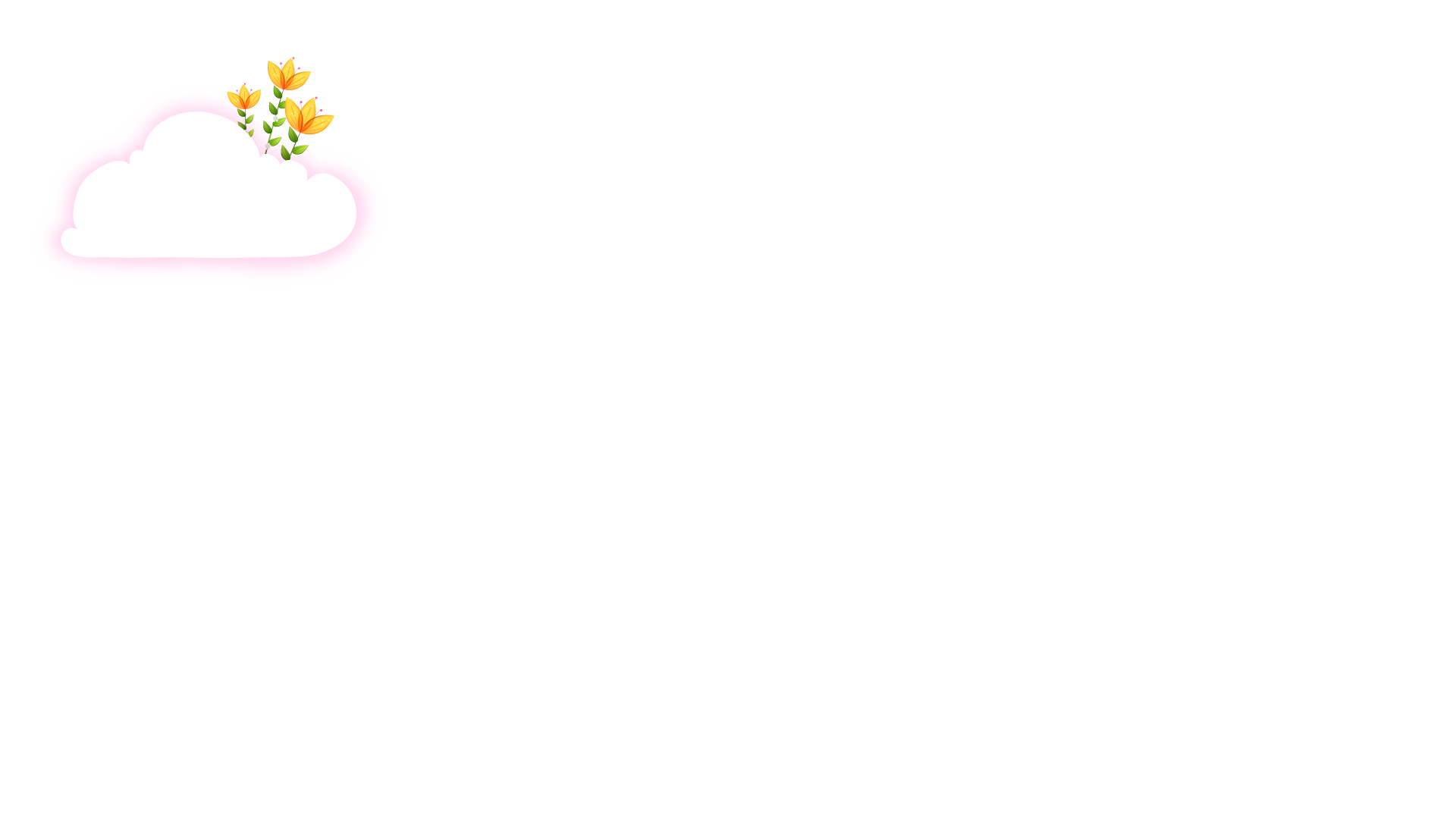 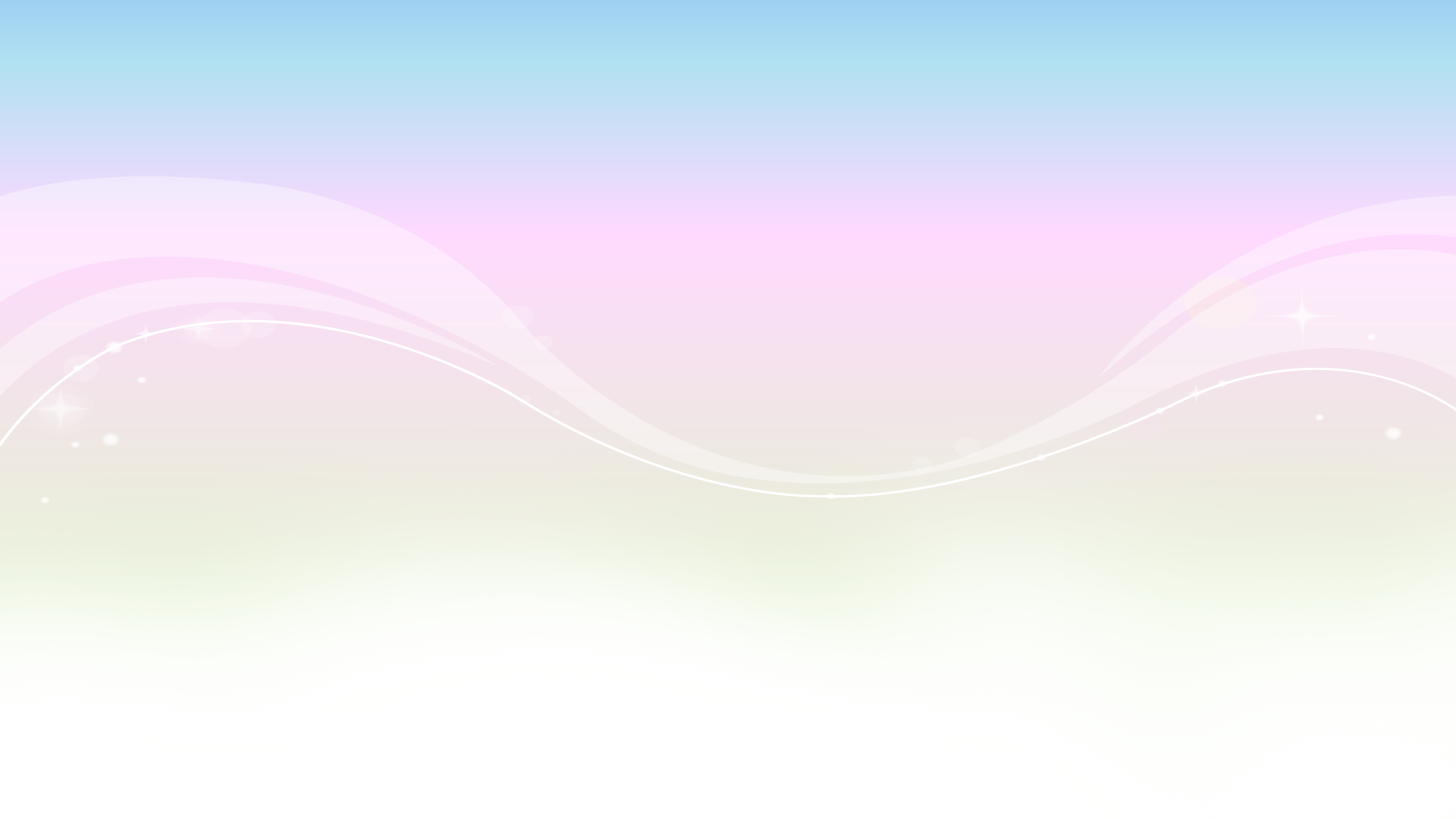 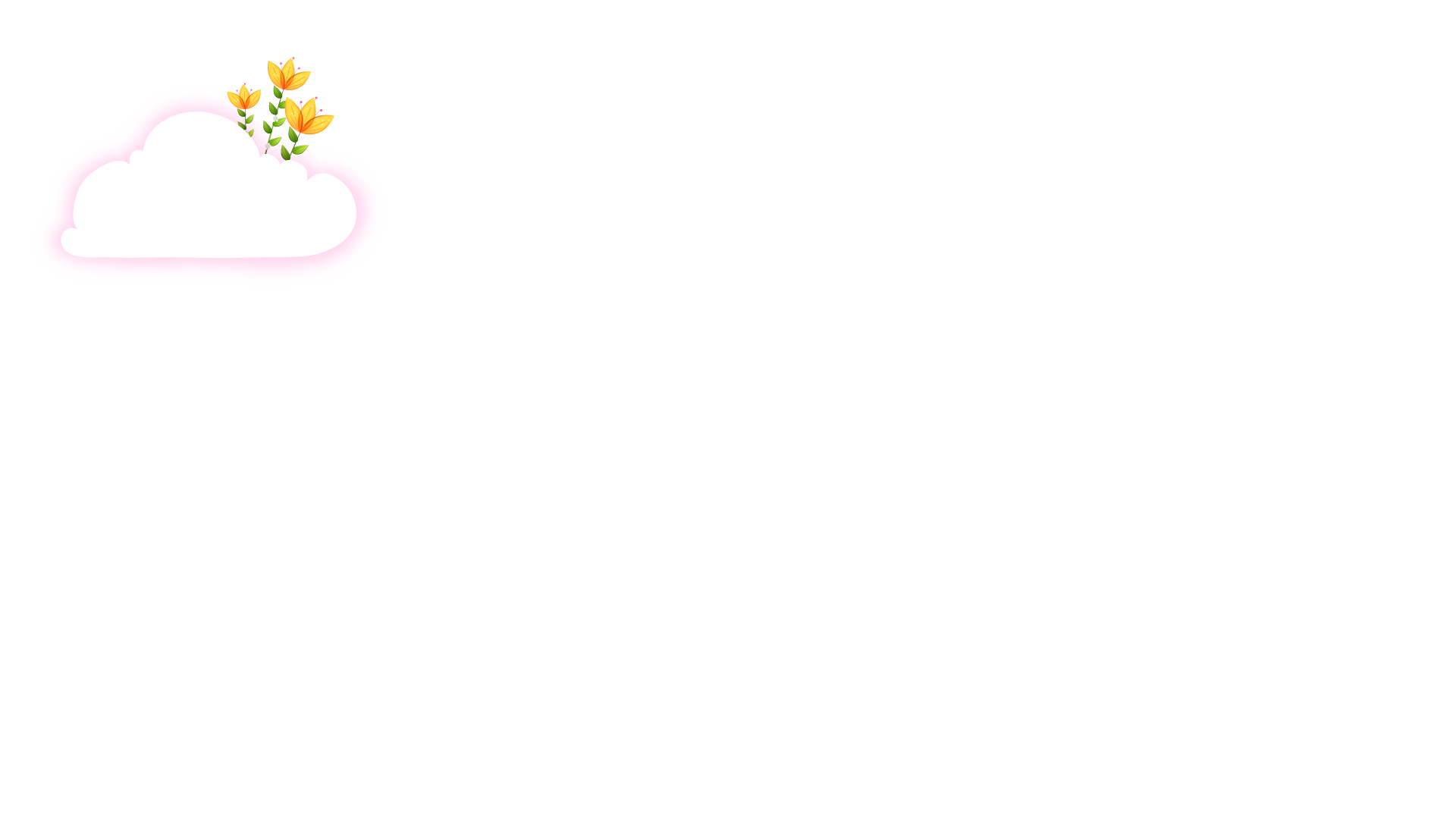 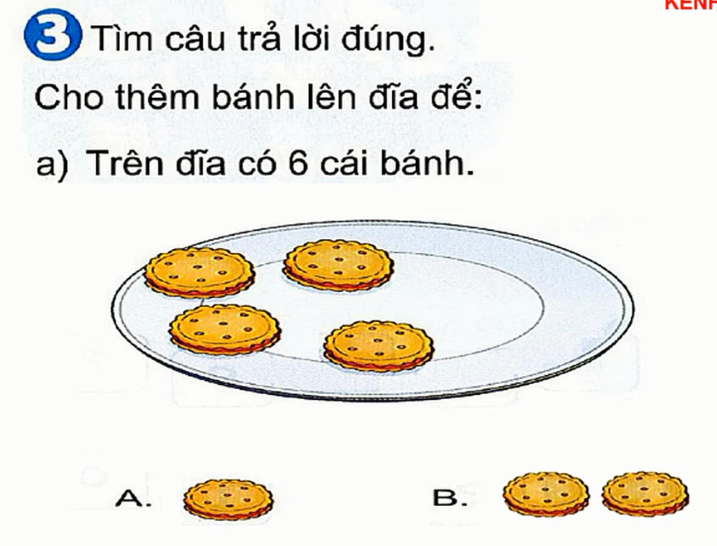 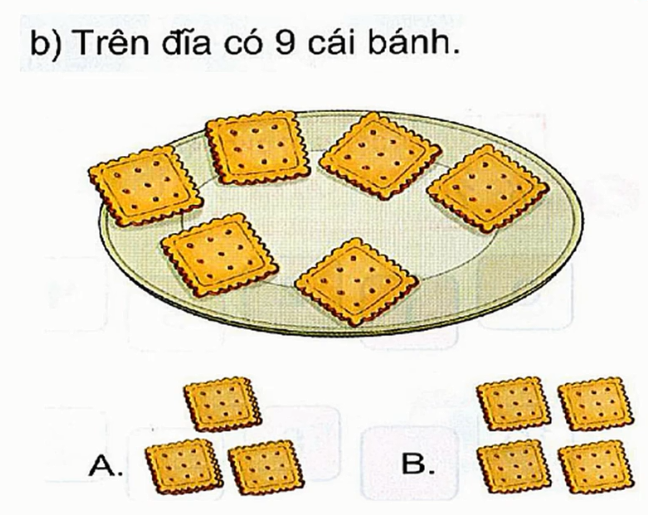 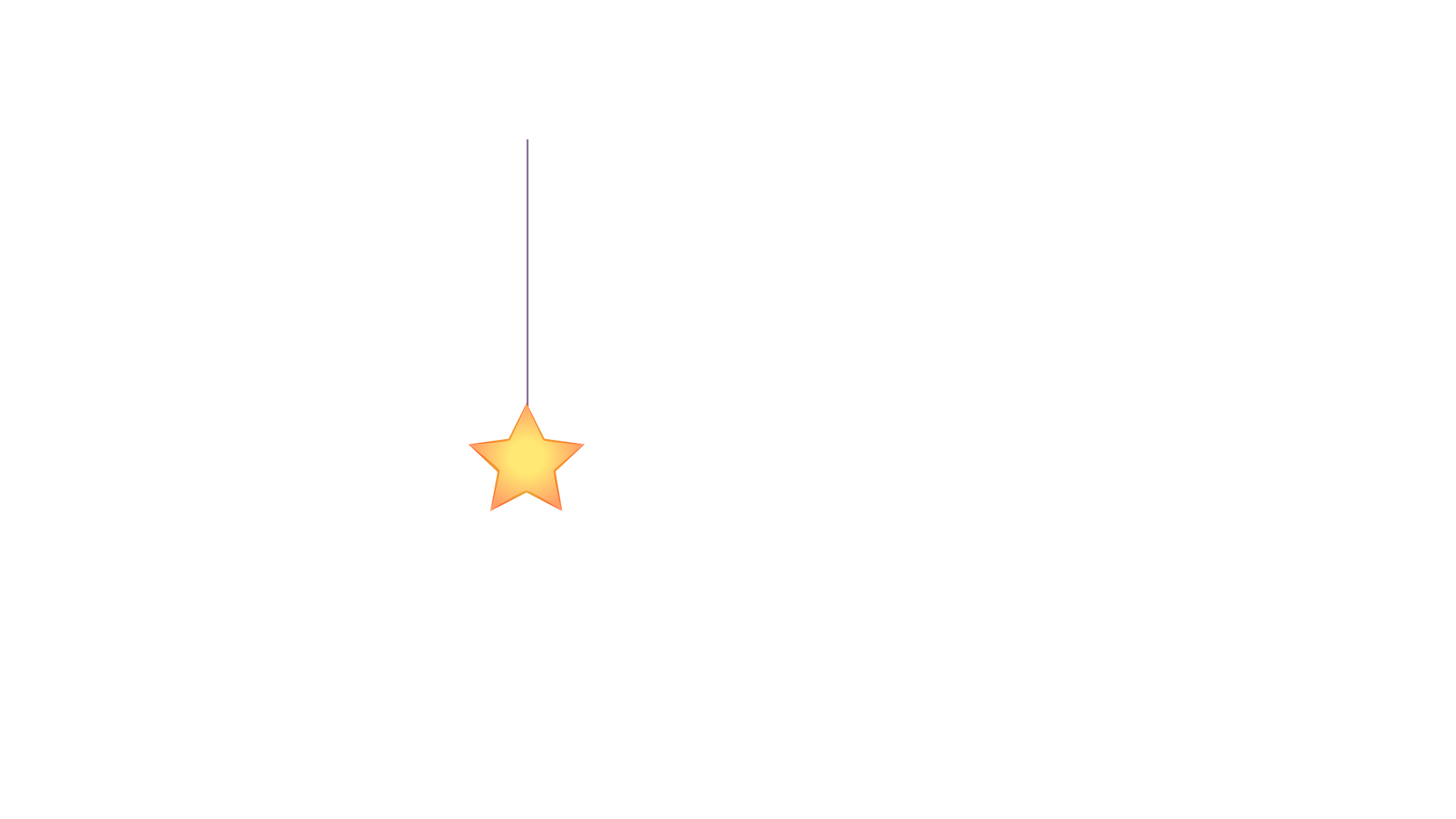 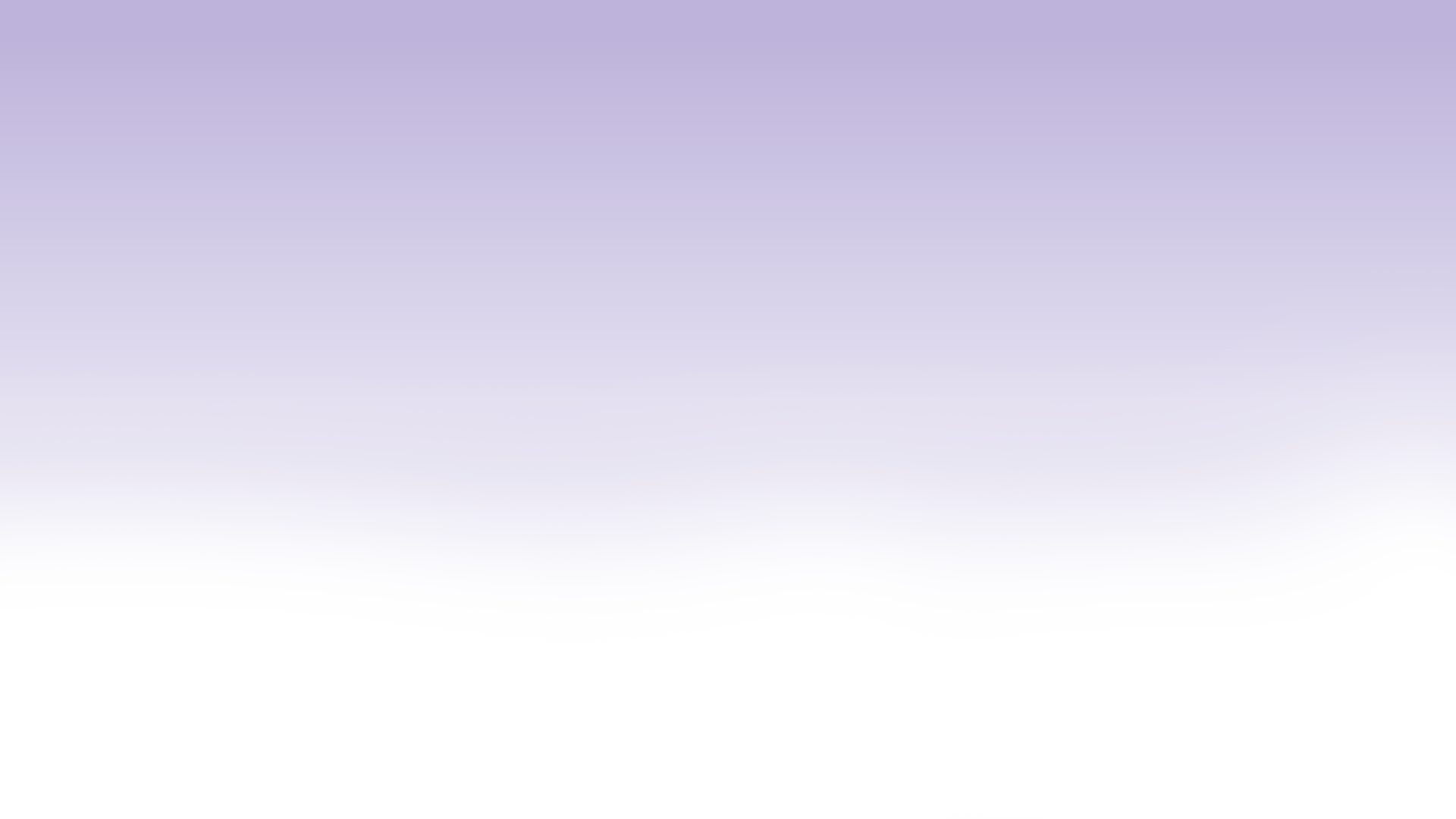 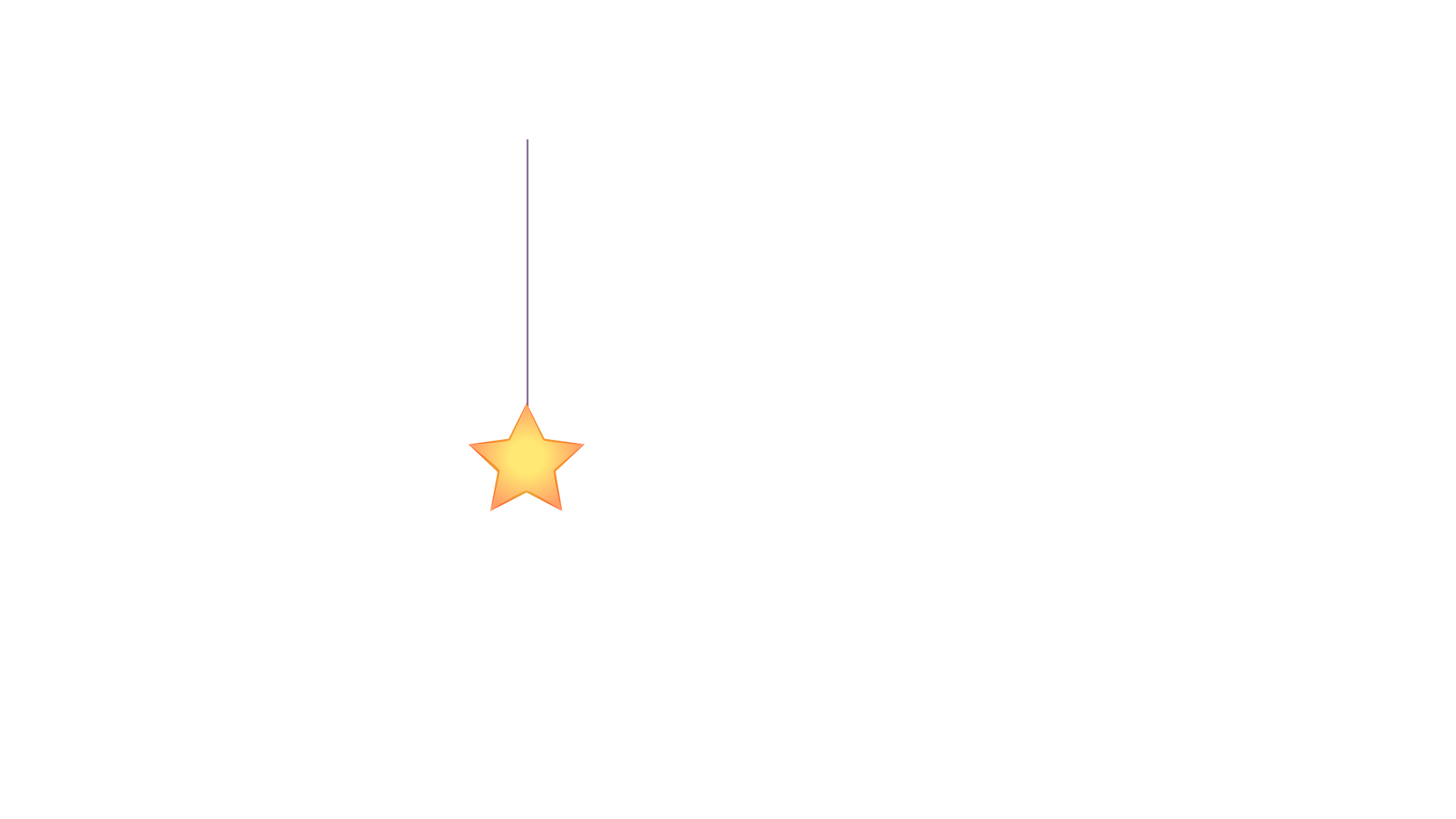 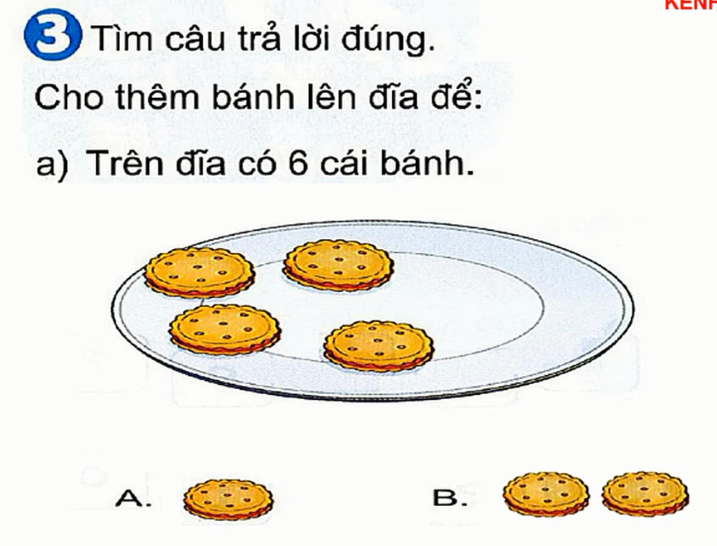 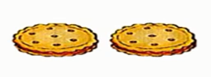 点击输入文档
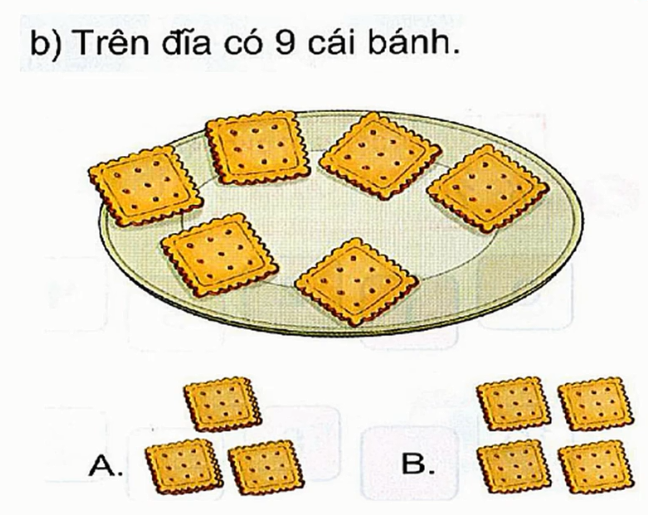 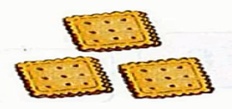 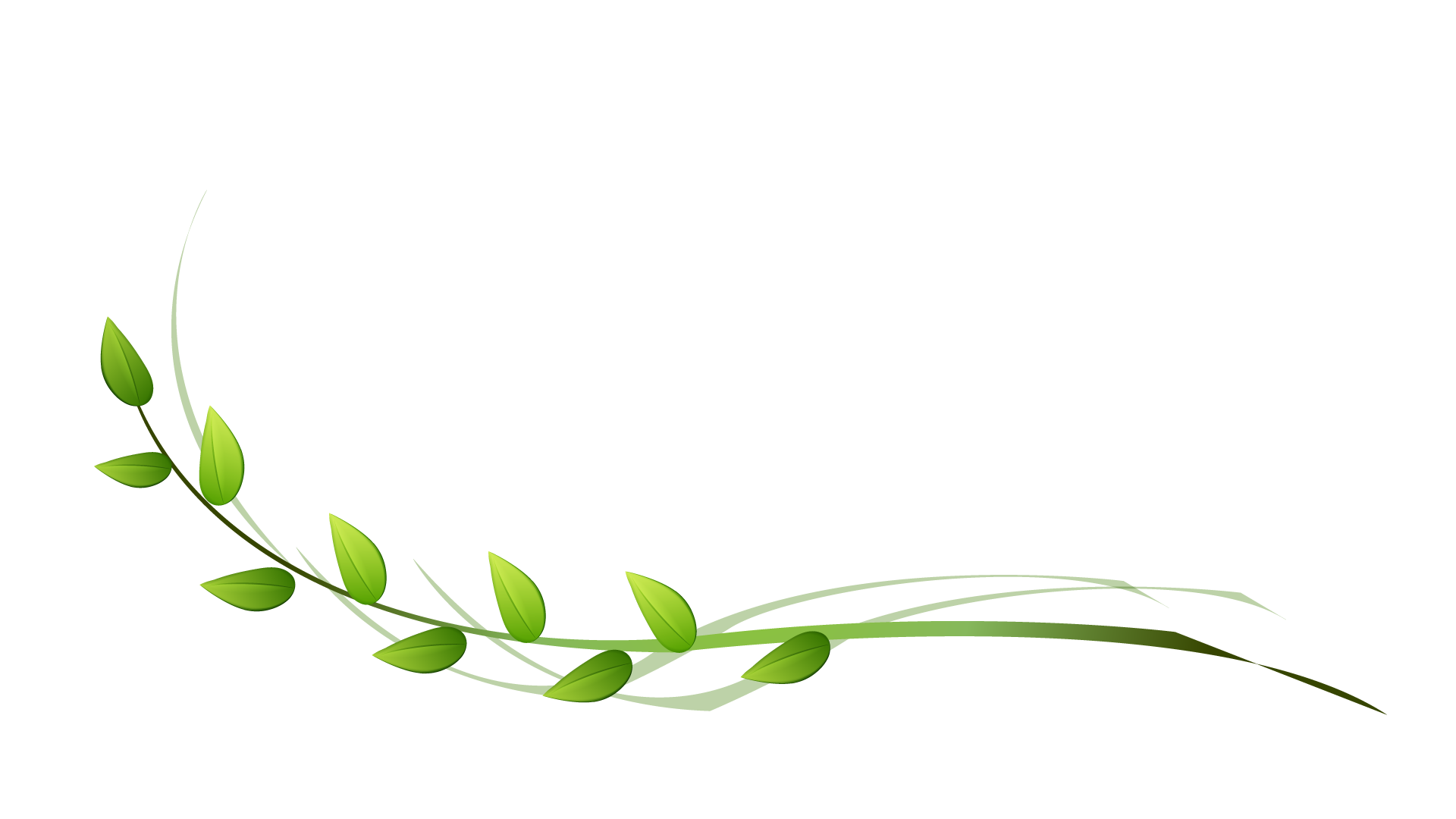 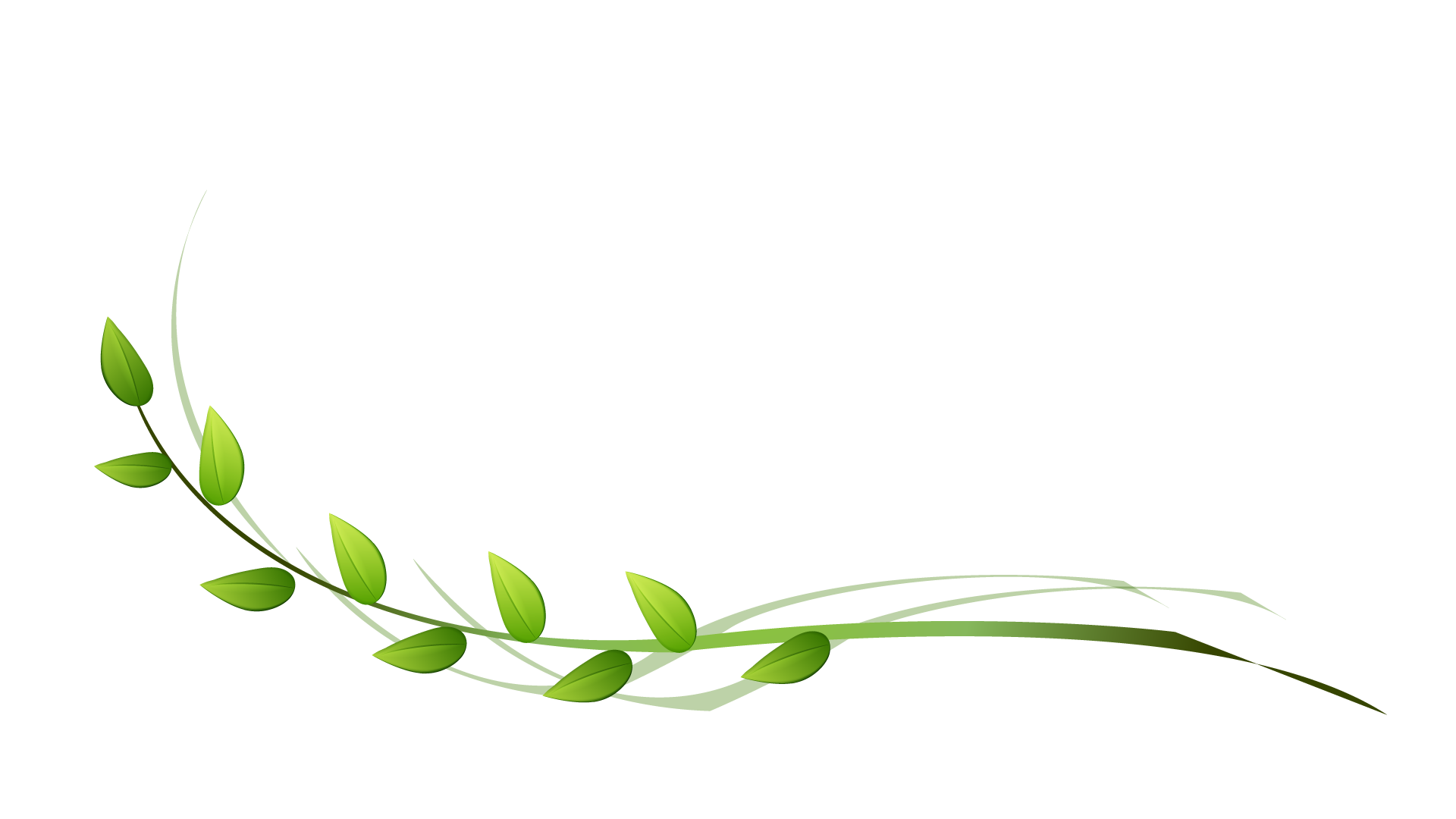 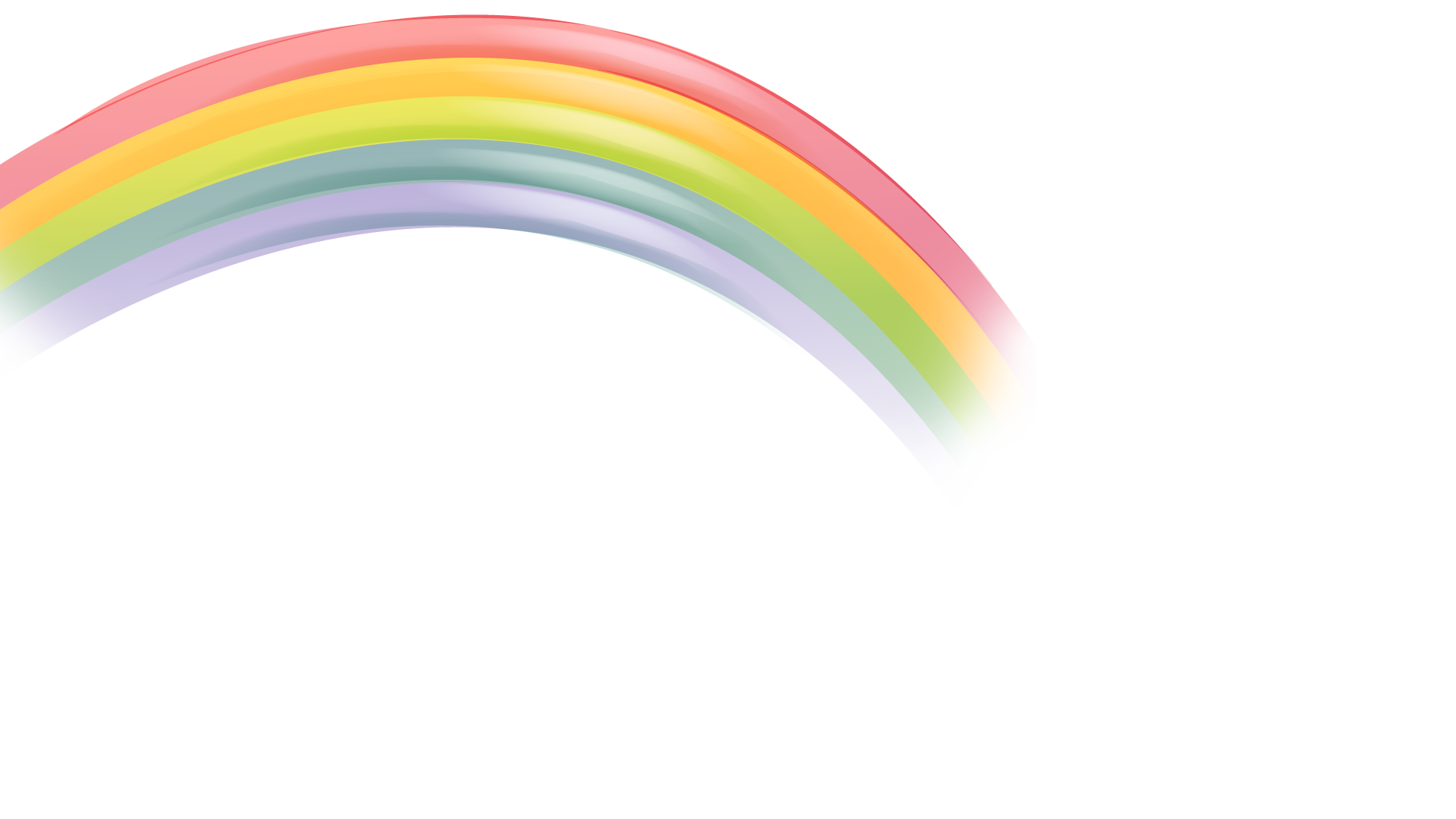 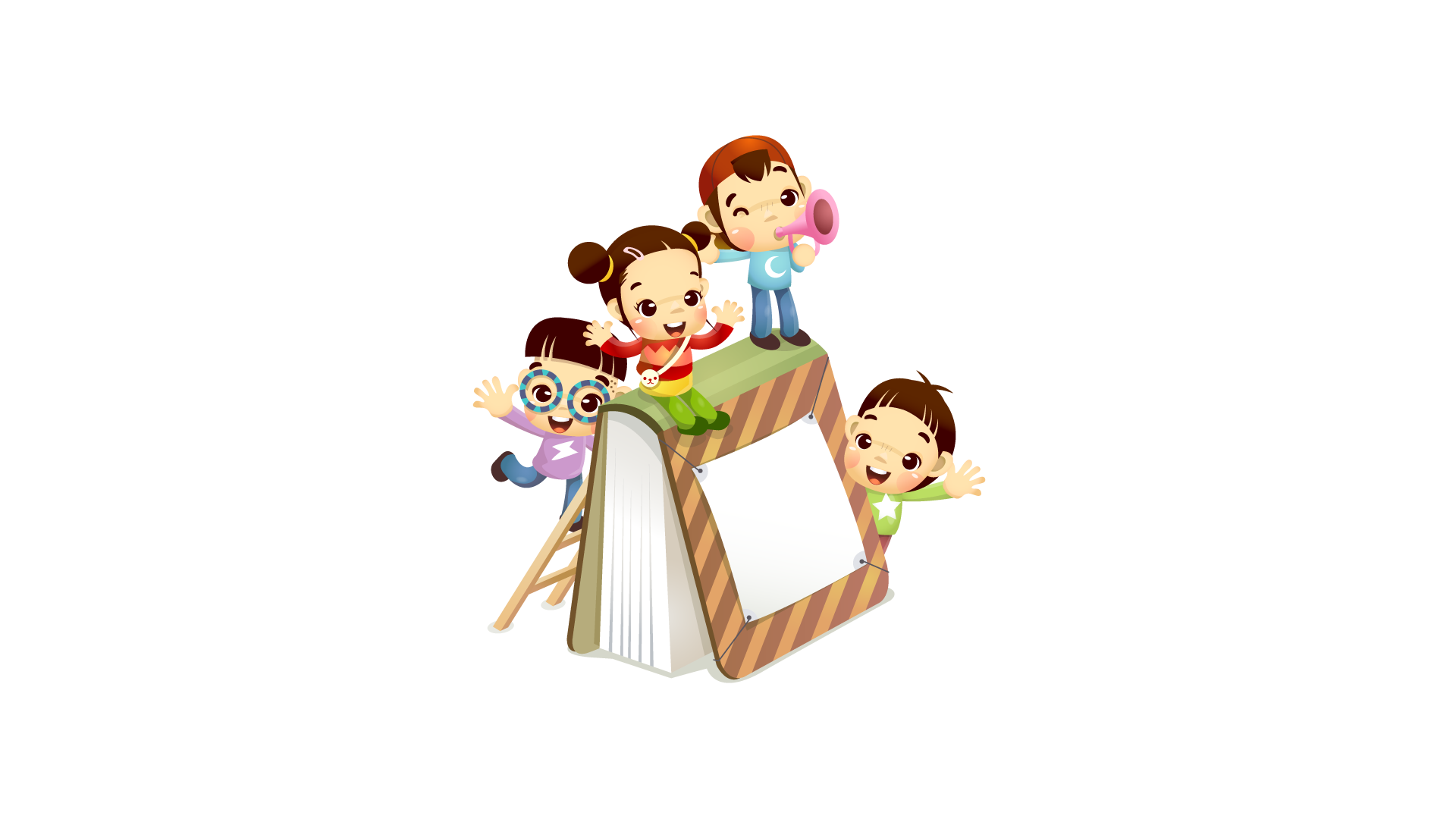 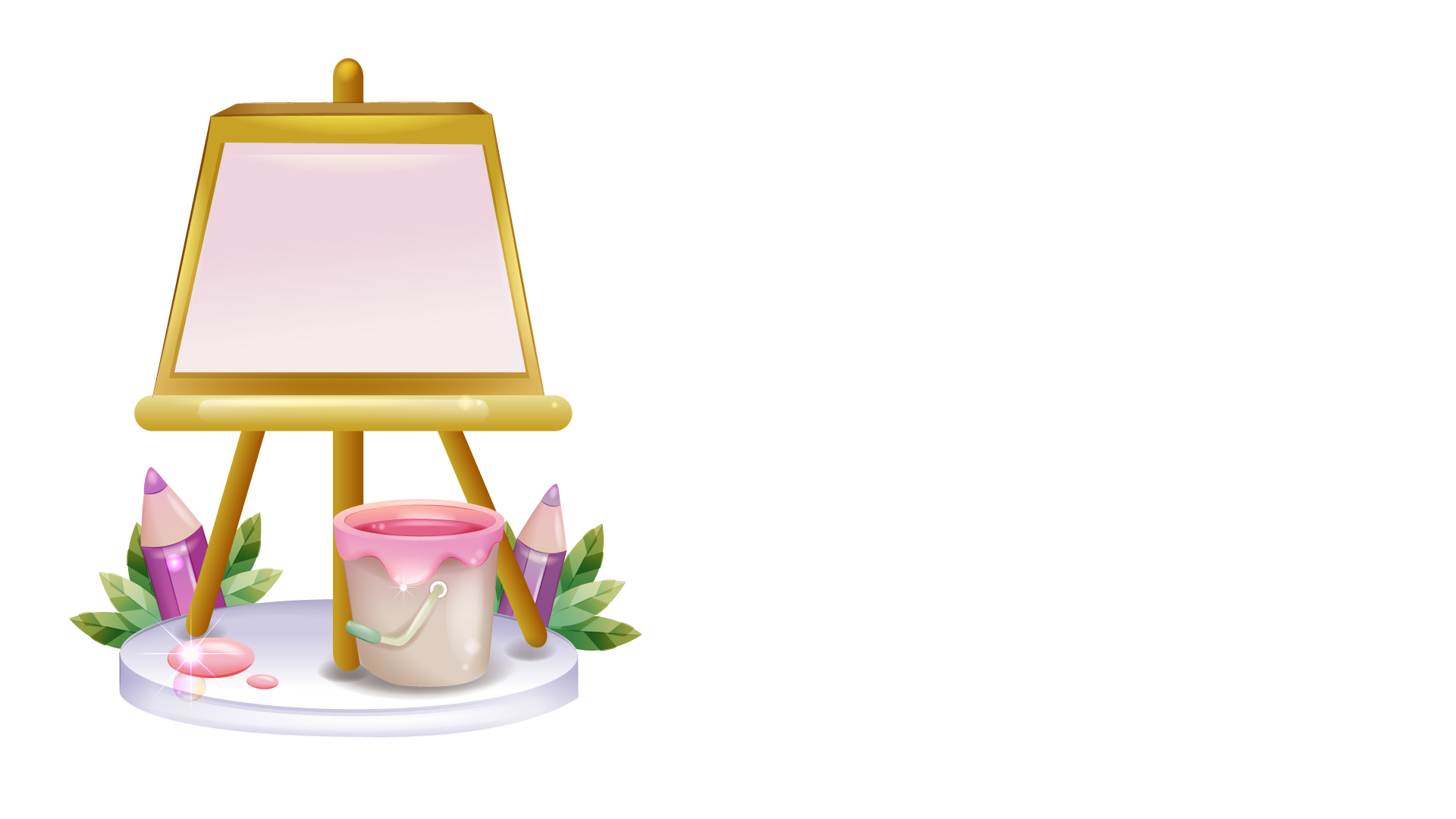 Vận dụng
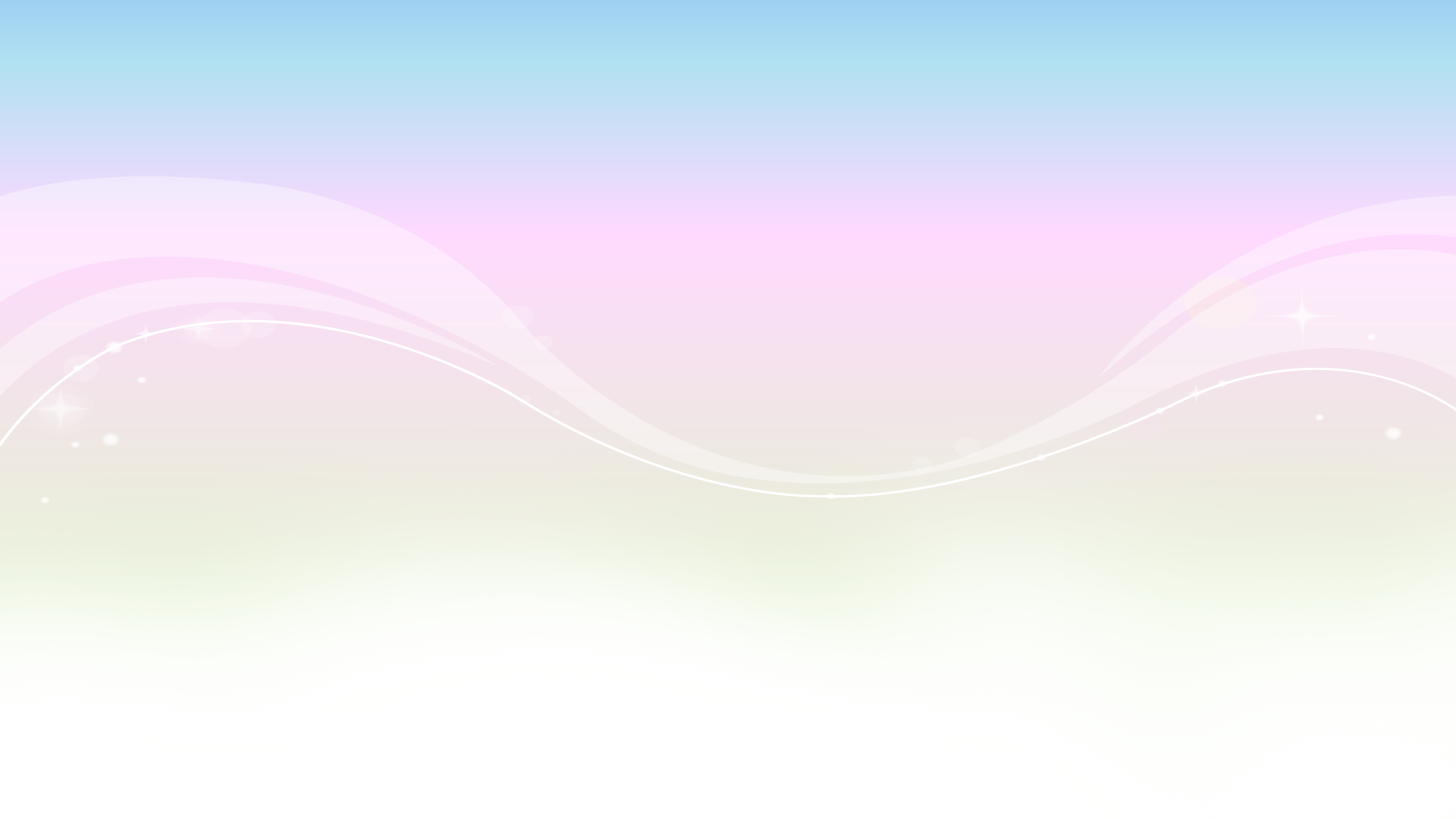 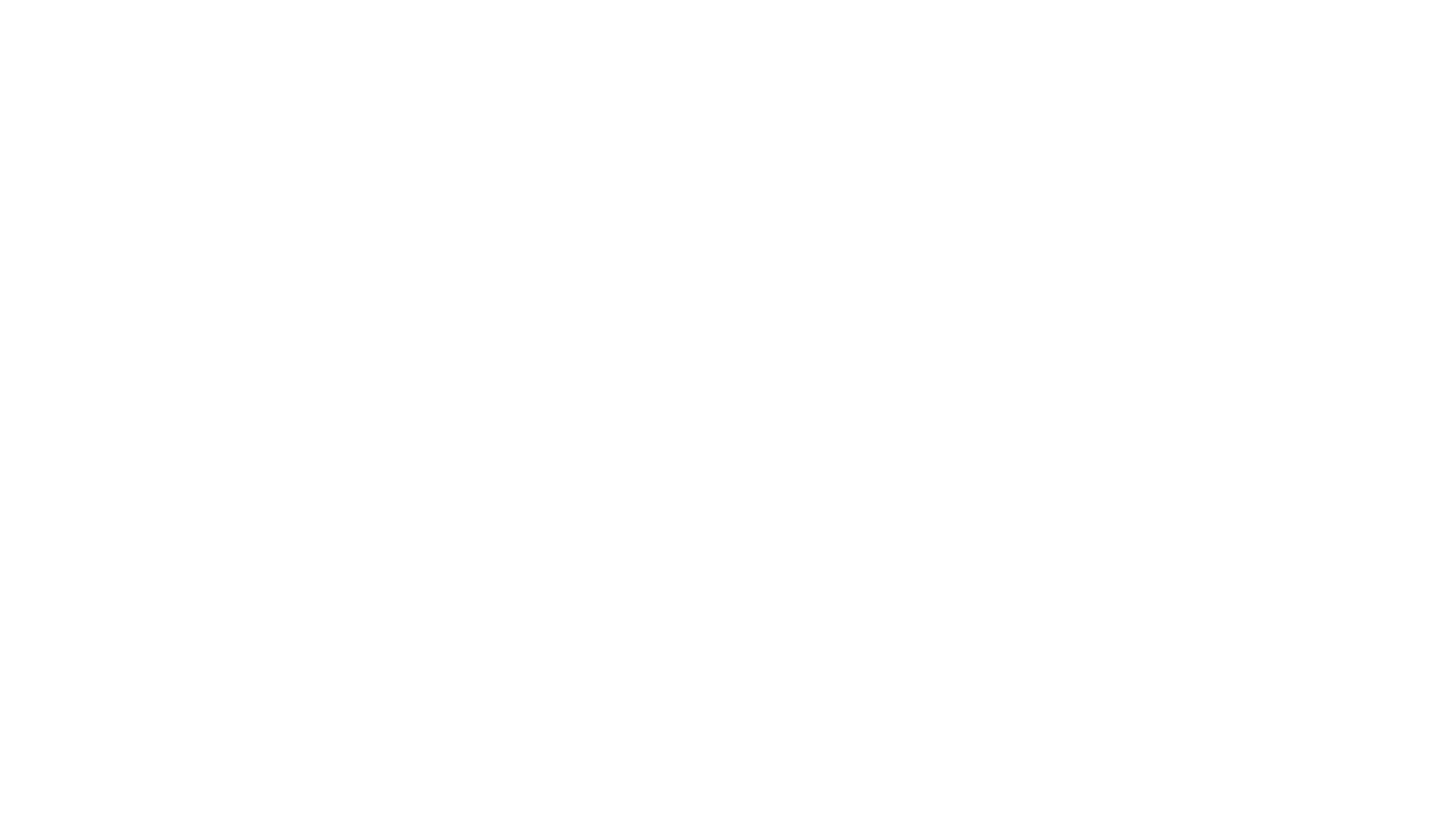 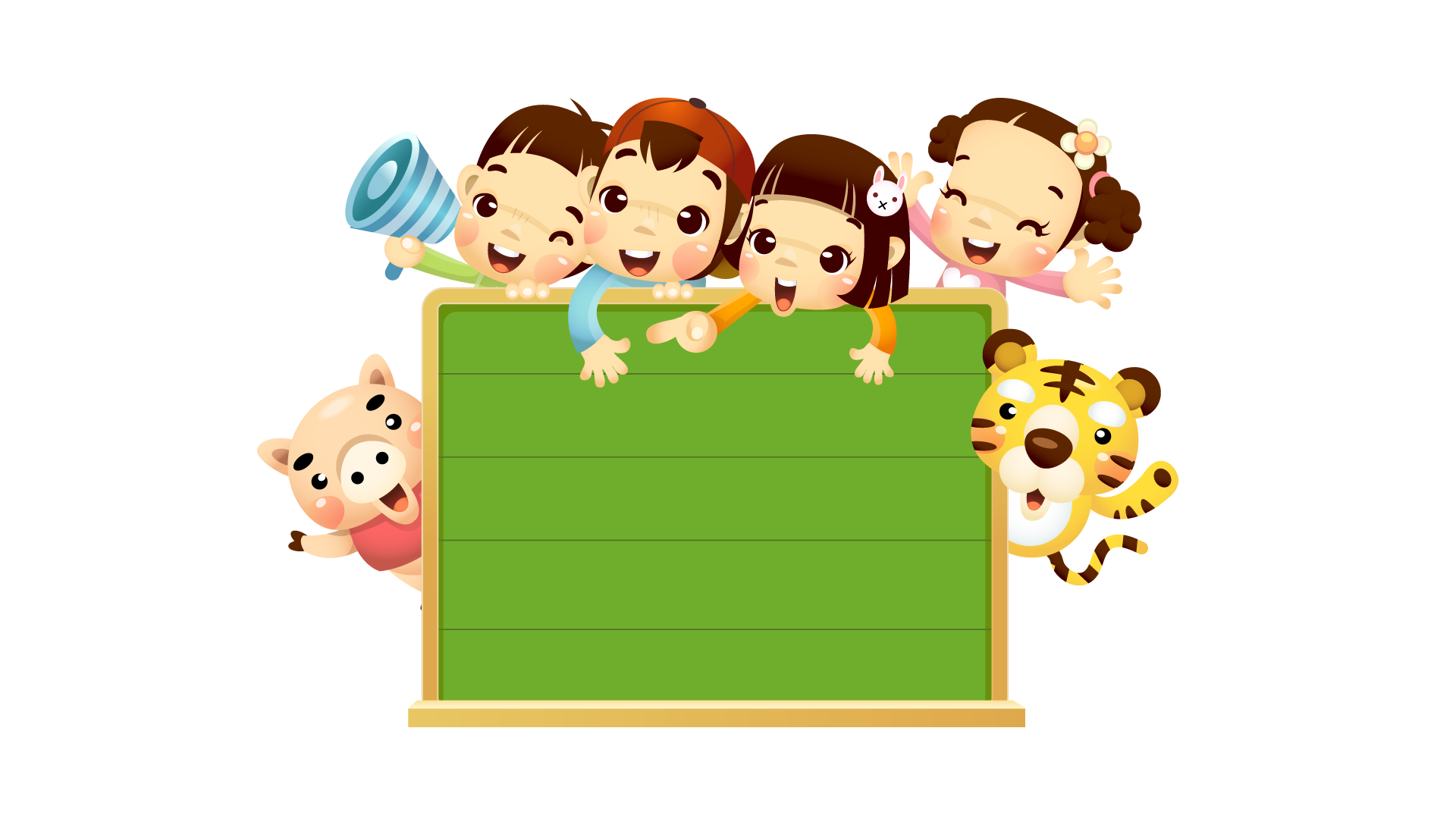 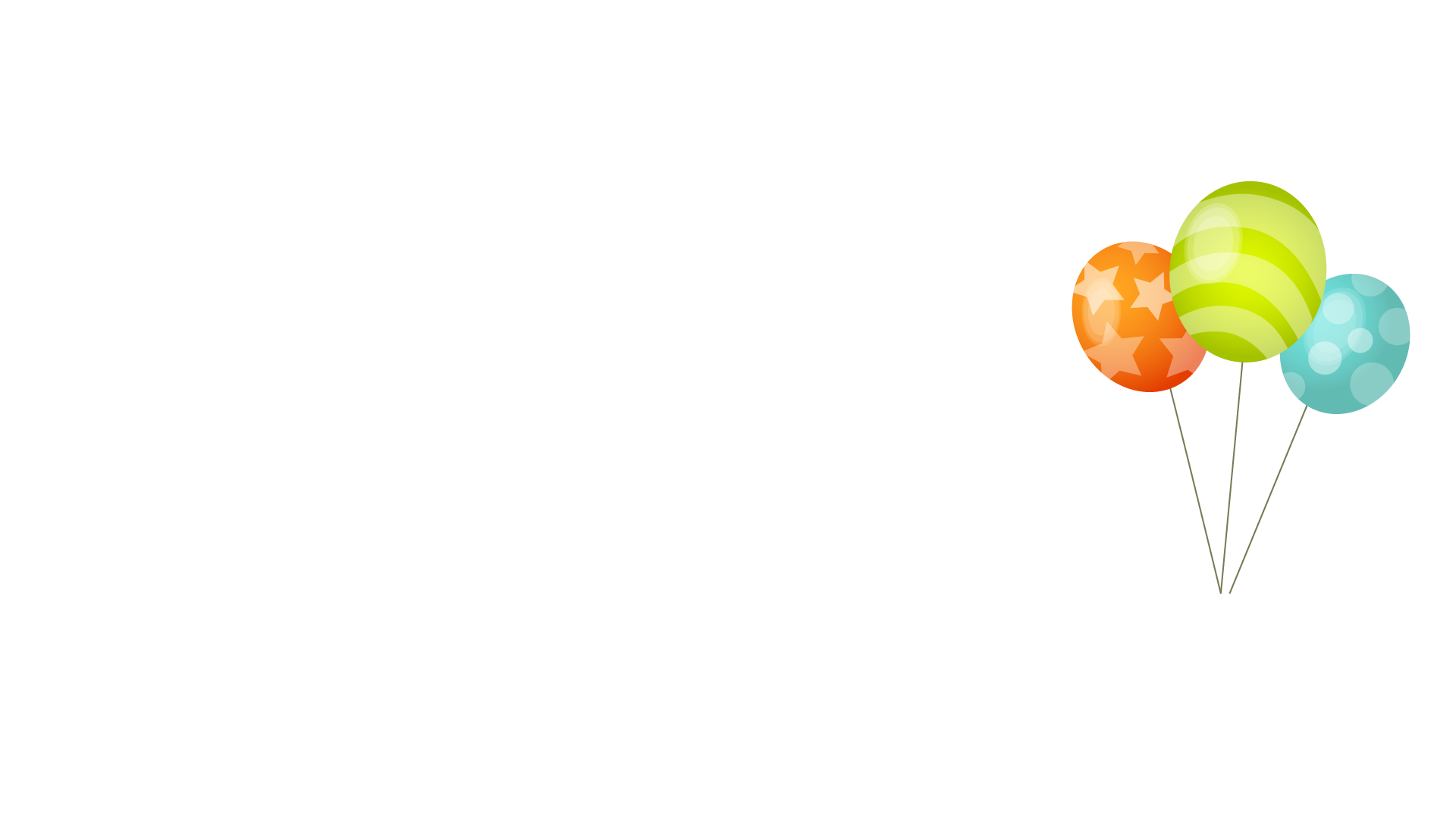 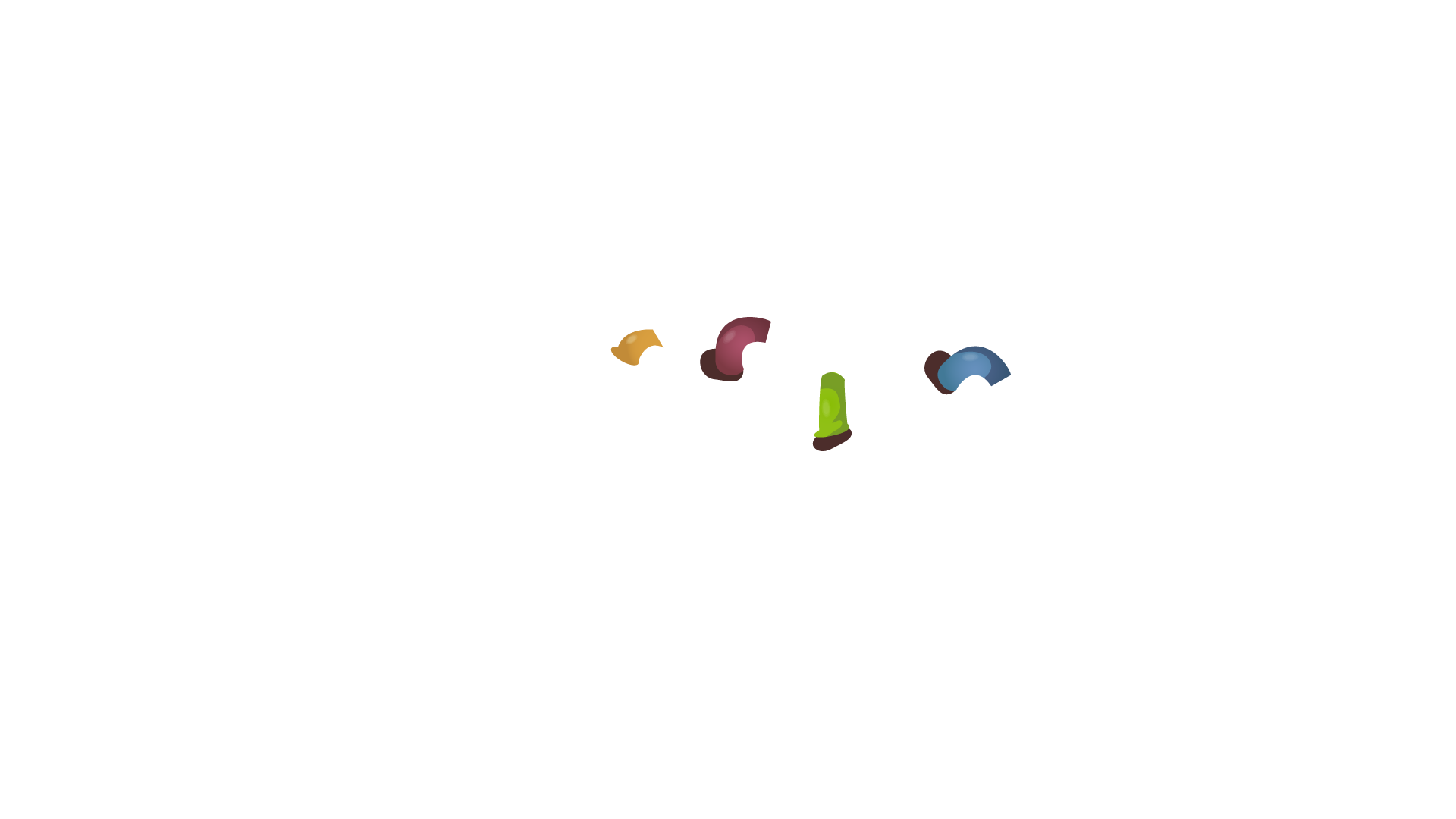 Chúc các con học tập tốt!
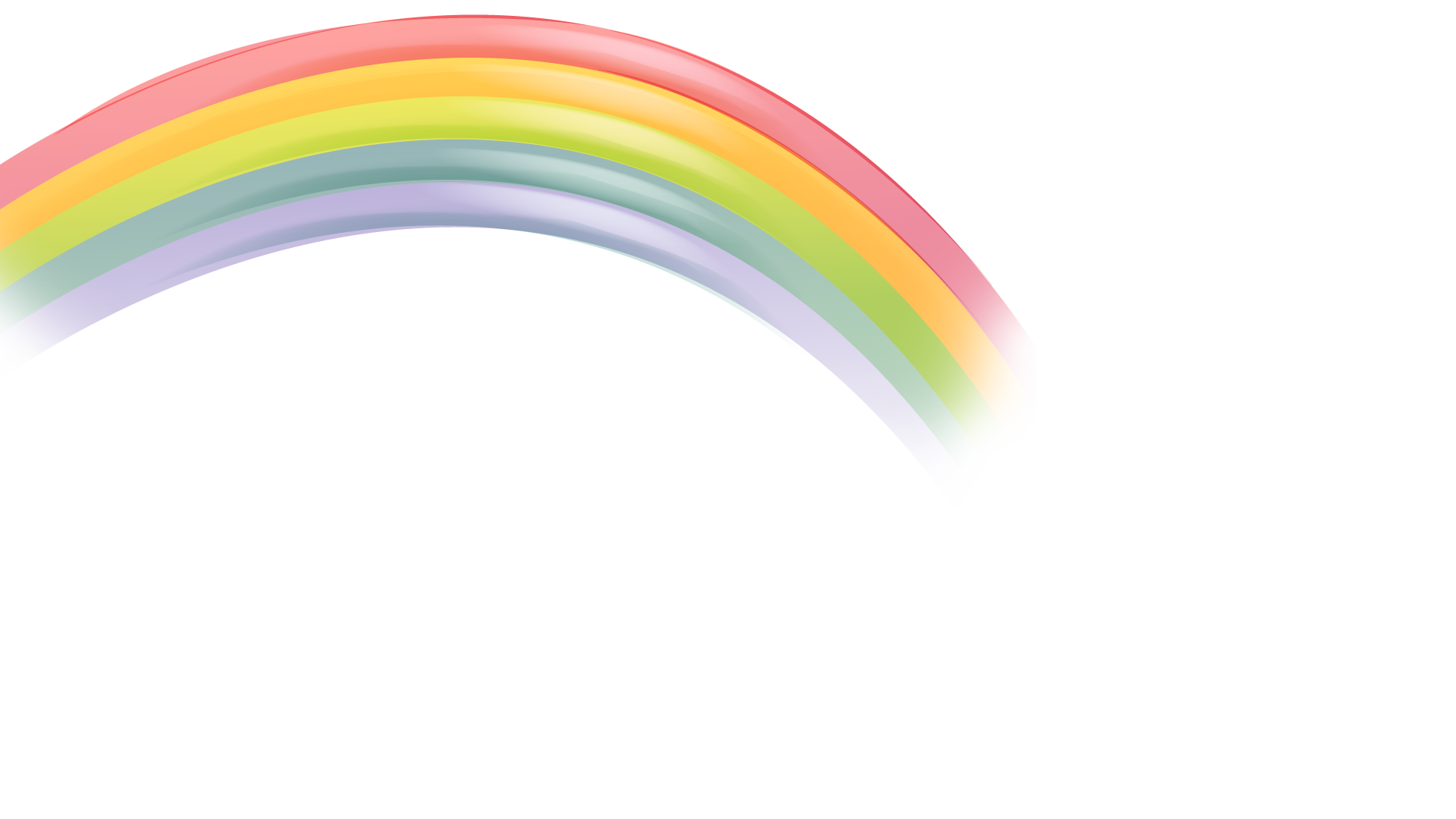 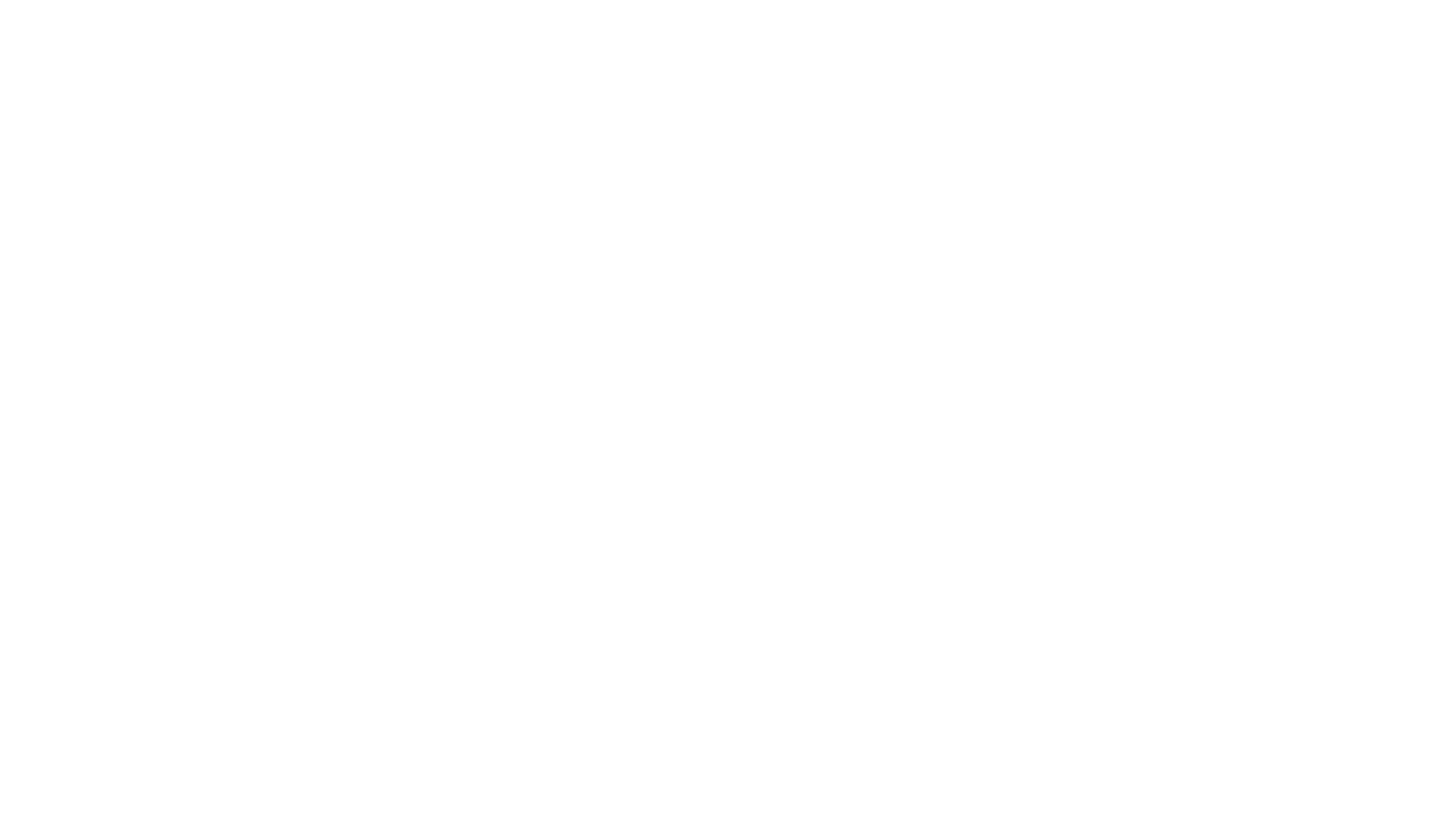